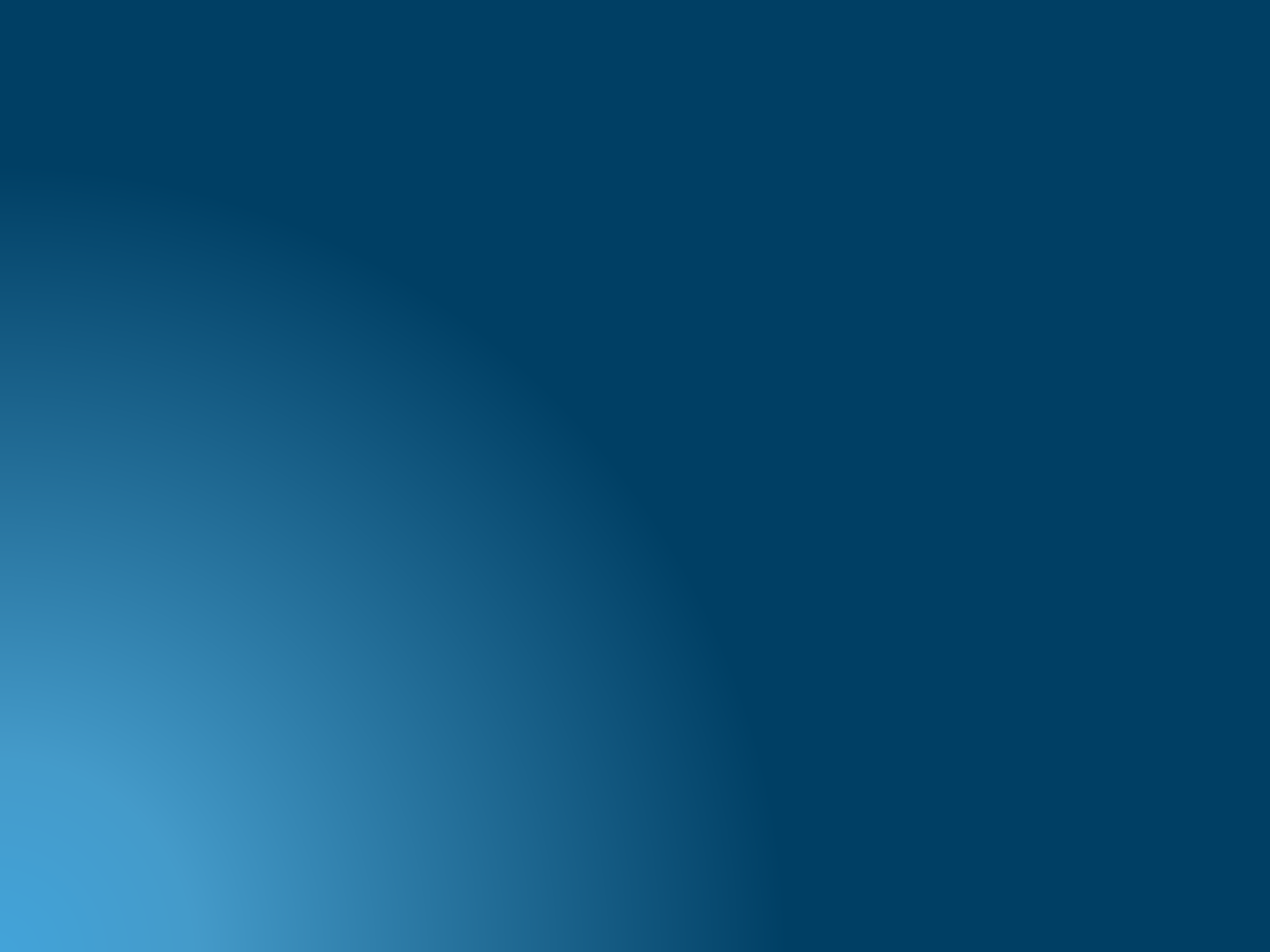 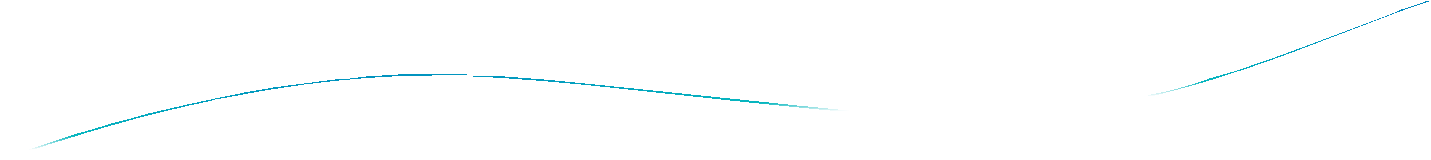 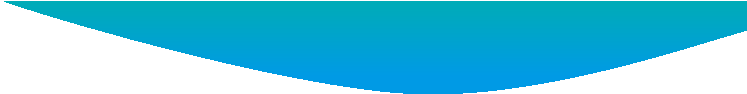 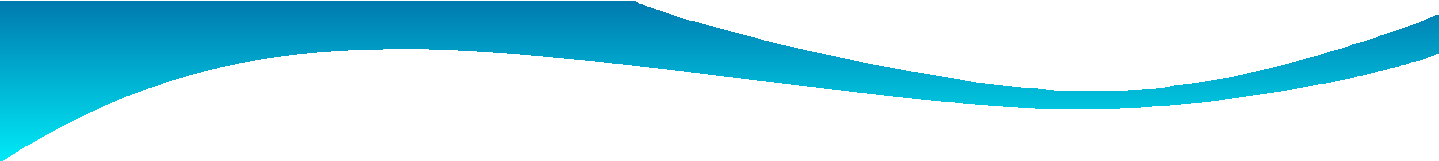 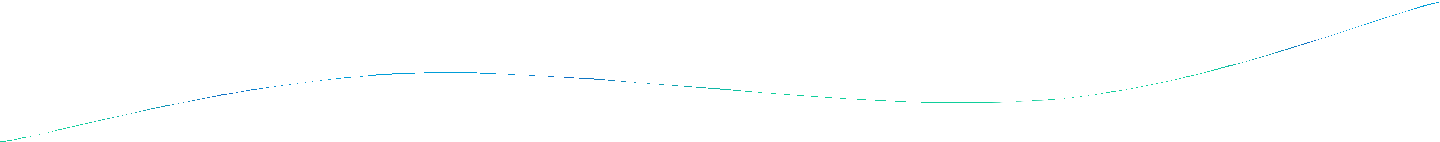 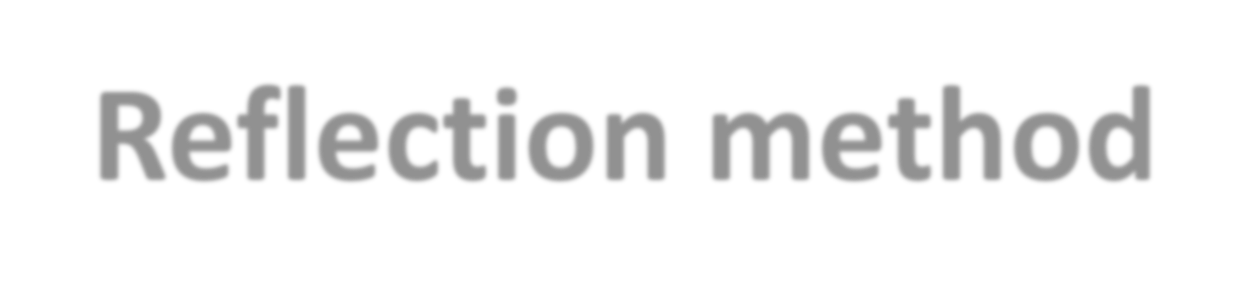 Reflection method
Lecture -5-
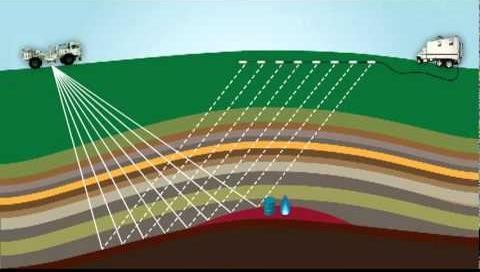 يرابز يلع .د تارضاحم
ةيراسكنلإا ةيلازلزلا ةقيرطلا ىلع تاظحلام
.سرعة الطبقة األولى تسمى بالسرع
املباشرة Wave Direct ويتم
ا إستالمها
أول للطبقةاألولىفقط وبعد
وصول املوجات املنكسرة يتم
إستالمها كموجات متأخرة وكما تظهر
بالشكل املاجاور.
2 .املوجات املنكسرة تسمى Head
wave ويحصل فيها إنكسار حرج
فقط عندما تكون سرعة الطبقة
الثانية أكبر من سرعة الطبقة األ ولى,
ويحصل إنكسار ليس
ا
حرجا عندما
يكون سرعة الطبقة األولى أصغر أو
أكبربقليل من سرعةالطبقةالثانية.
3 .املوجات املنكسرة التي تحدث ضمن
, ستظهر �𝑐� املسافة الحرجة ��
كموجاتوصول متأخرة.
(Direct Wave)  ةرشابلما تاجولما
G
ةرشابلما
S
.1
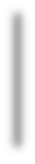 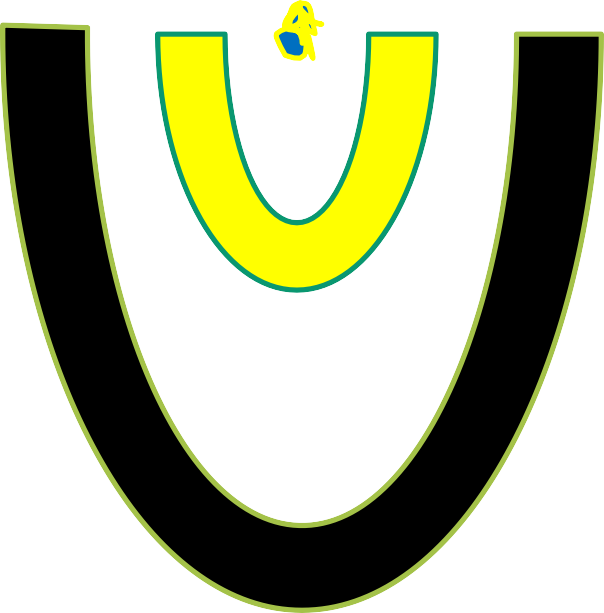 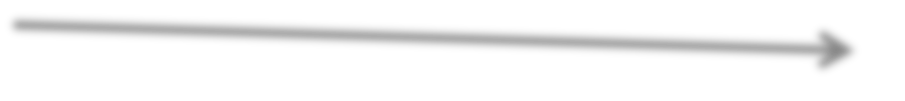 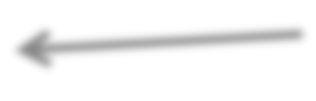 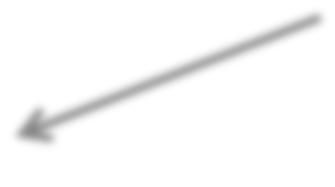 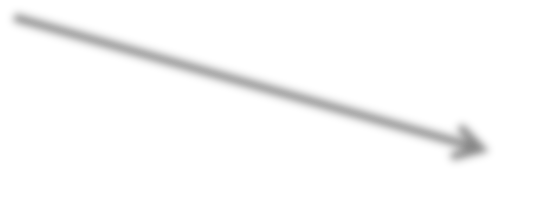 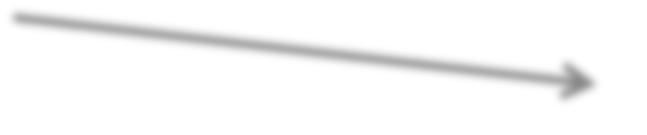 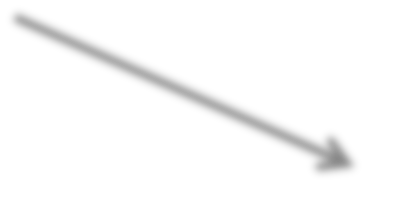 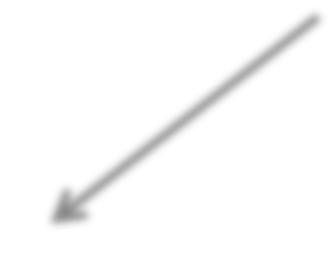 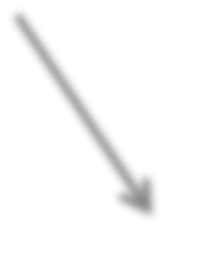 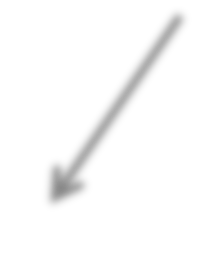 Direct Wave
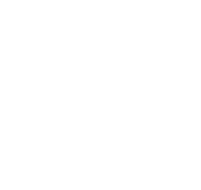 .2
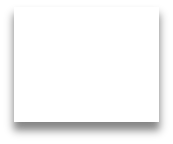 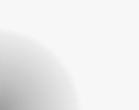 V1
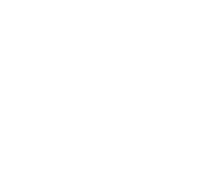 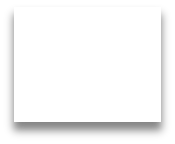 .3
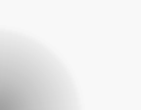 V2
.
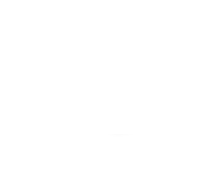 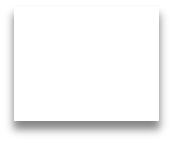 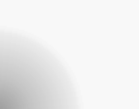 V3
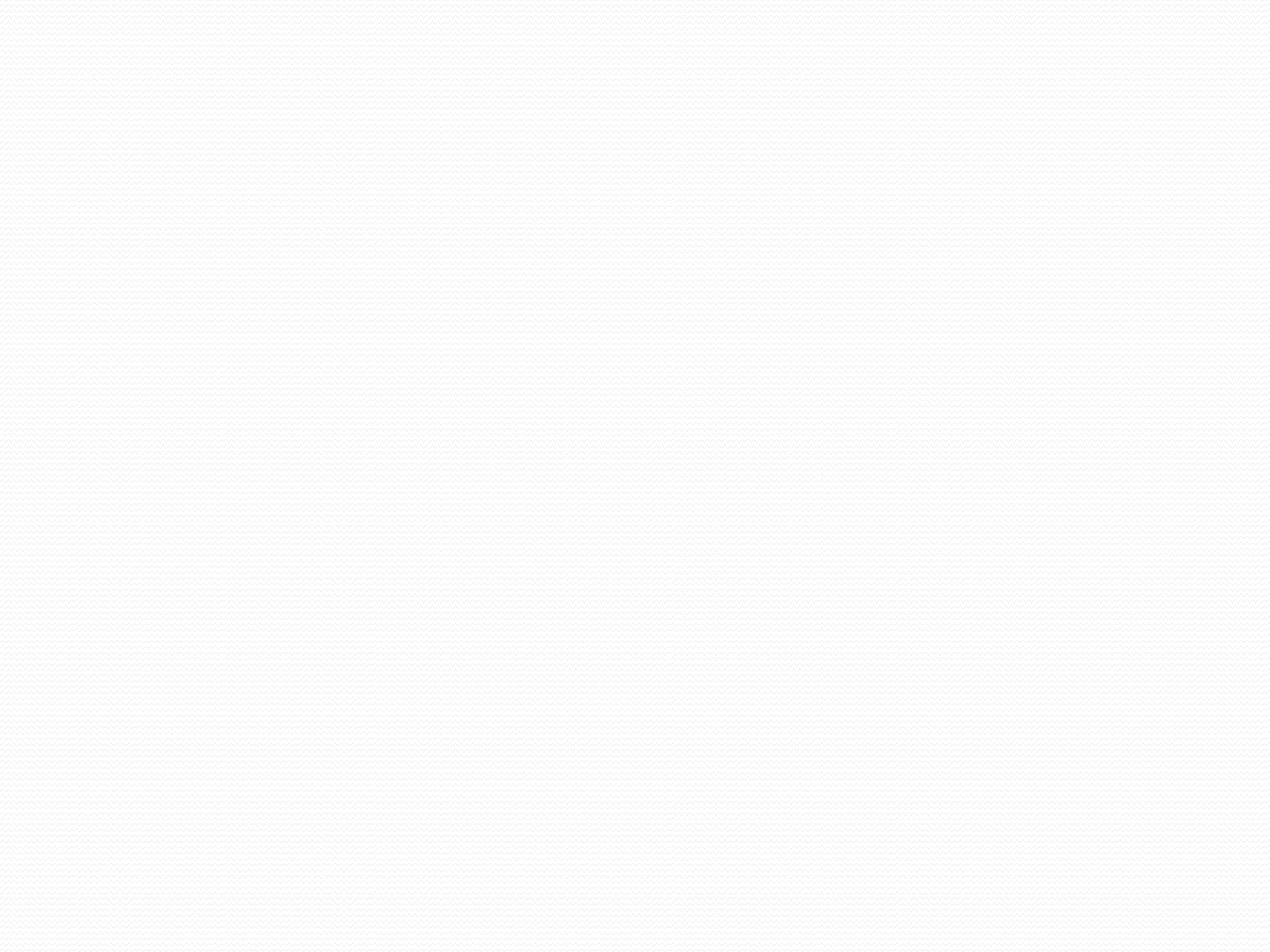 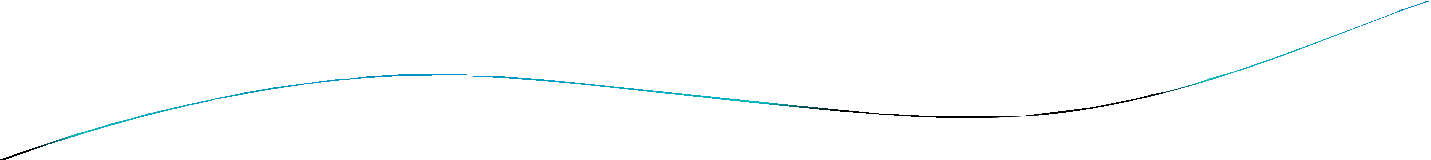 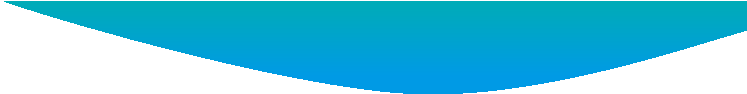 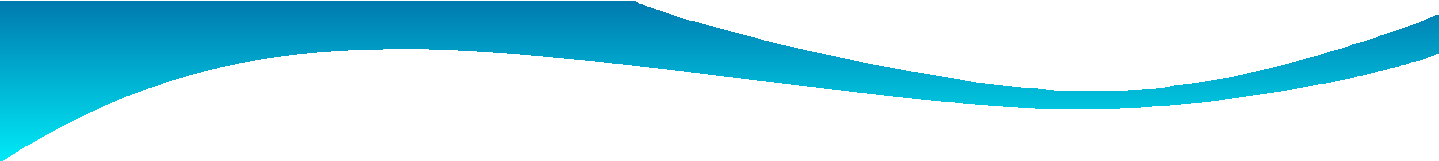 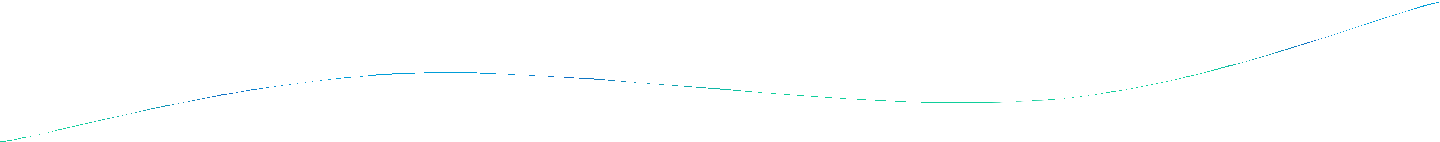 Seismic reflection technique (Con.)
وأ مك )10( ىلا اهفاشكتسا قمع  لصي دقف ، يطفنلا لاجملا يف اهتيمهأ ةيساكعنلاا ةقيرطلا تبستكا دقو  قرطلا ةصح تناك ، رلاود ترا ايلم )3( ةيقيبطتلا ةيئايزيفويجلا تاحوسملا تاقفن تفلك )1980( ماع يف .رثكأ  تناك دقو ، ىرخلأا ةيئايزيفويجلا قرطلل تاقفنلا ةيقب نم % )7(و ،ةفلكلا هذه نم % )93( ـب ردقت ةيلزا لزلا
.هلاعأ ةبسنلا نم %)95( لثمت )ةيطفنلا تافاشكتسلاا( ةيساكعنلاا ةقيرطلا ةصح

These surveys are also very cost-effective when compared to the cost  of drilling a dry well. About 90% of the effort spent on geophysical  surveys for hydrocarbon exploration is in seismic methods, the  remaining 10% is on the various non-seismic methods.

The worldwide expenditure for seismic projects in 2011 calendar  year was over 7 $ billion and the budget is constantly being increased  every year.
Seismic reflection technique
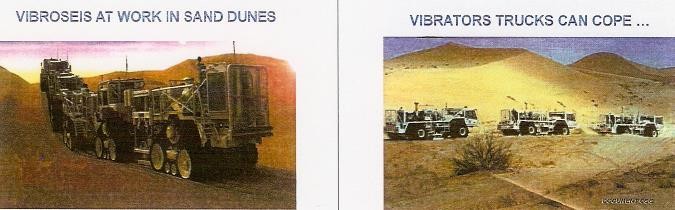 In seismic reflection, a controlled  sound wave is generated on the  ground surface or under water in  marine environment and detected on  the surface using instruments that  respond to ground motion. As the  seismic waves travel through the  subsurface, they are continuously  affected by the properties of the
rock.
through
The	source
flat	rock
wave
layers
travel
wave
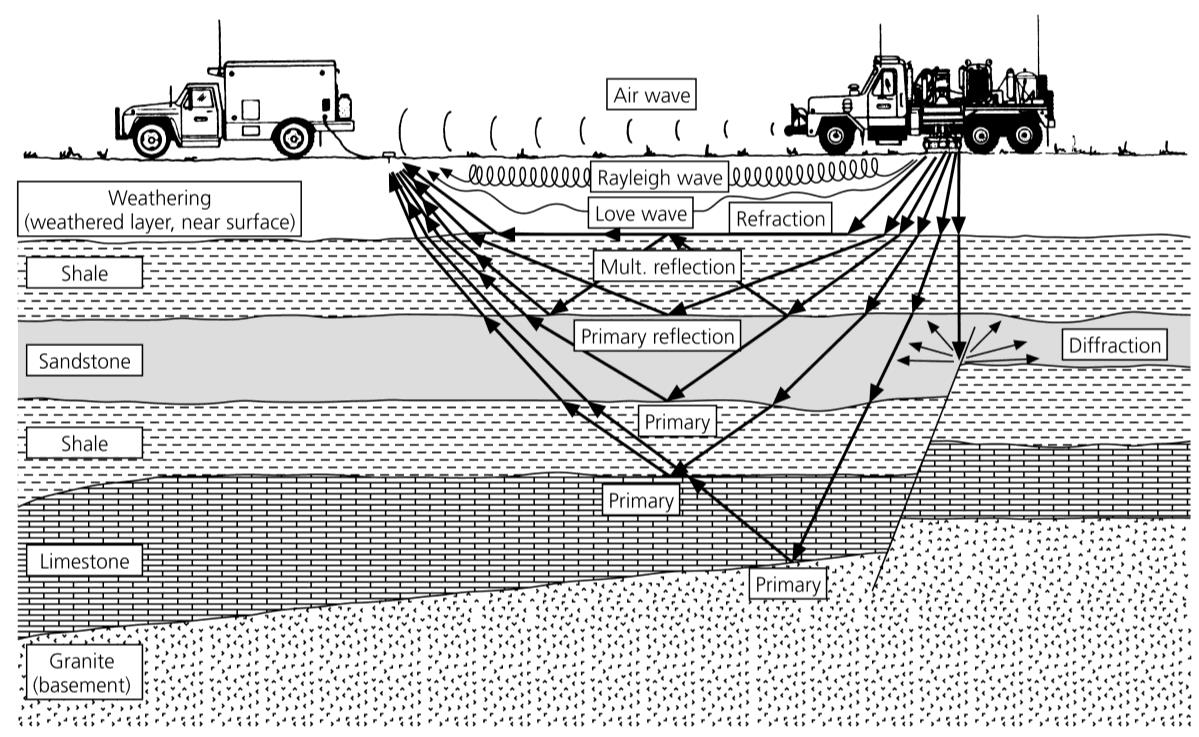 propagation gets complex as  soon  as any variation of the velocity and  dipping beds is encountered. As  seismic waves from the source  travel through the earth, portions of  that energy are reflected back to the  surface as the energy waves traverse  through different geological layers.  The reflections are collected at the
surface,	either
onshore  offshore
(land  (marine
surveys)	or  surveys).
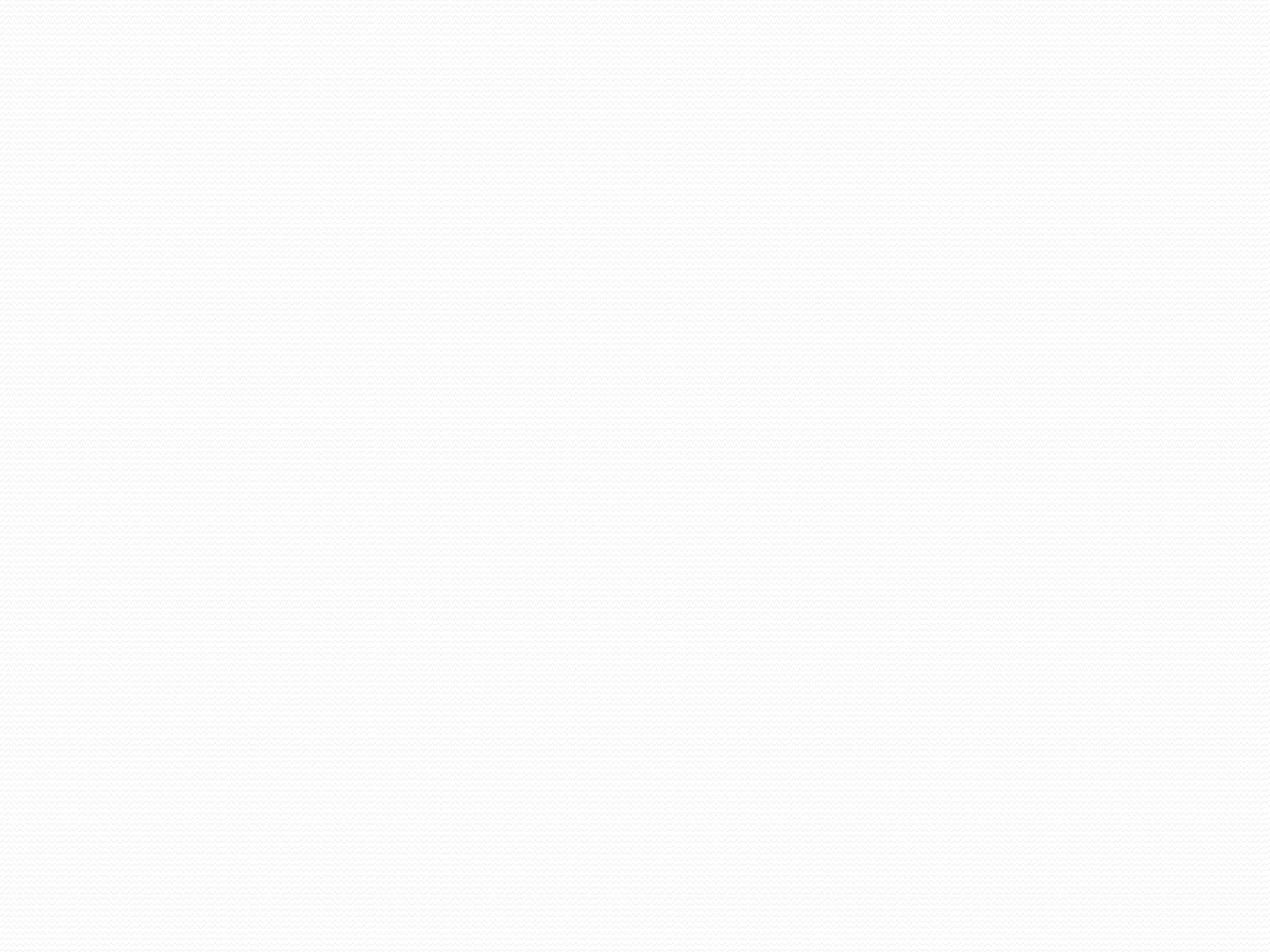 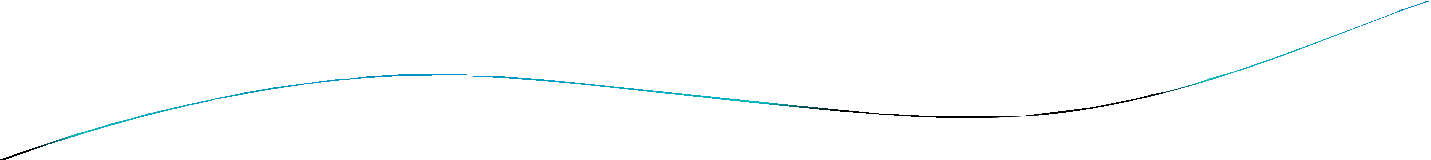 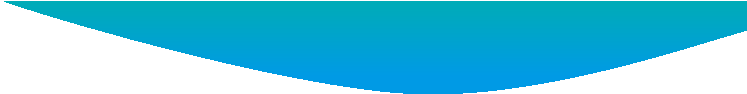 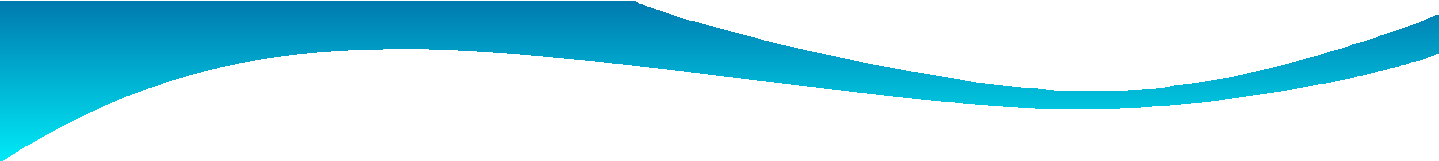 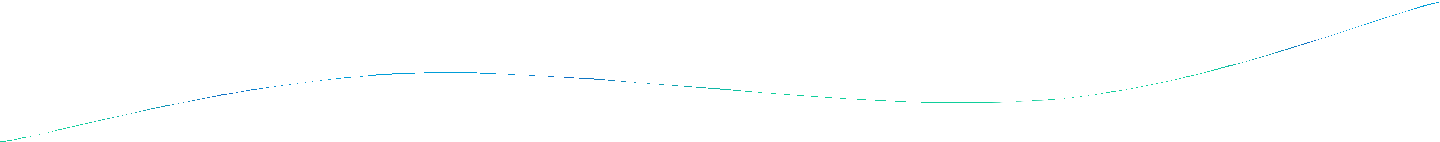 Seismic reflection technique (Con.)
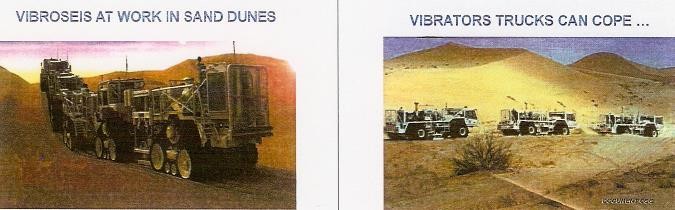 Seismic  most
reflection	data	are  commonly
utilized
in
geophysical	data
petroleum	exploration	and
reservoir characterization.

	The basic measurements of  the seismic method are travel  times that yield delay time  from source to the reflectors,
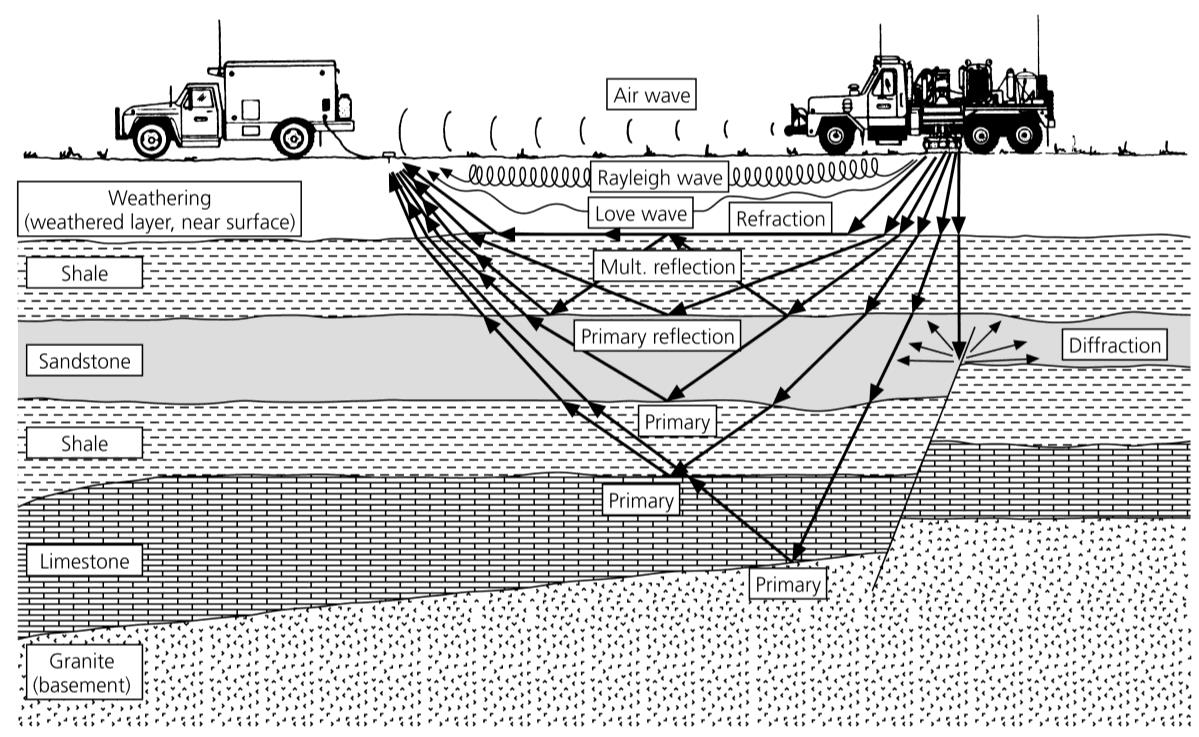 and	the	reflectivity,  can		be		estimated
which  from
amplitude of the recorded  waves. The reflection seismic  method helps to build an  accurate picture of the  subsurface geology.
Law of Reflection
The law of reflection states that the angle of incidence  equals the angle of reflection.
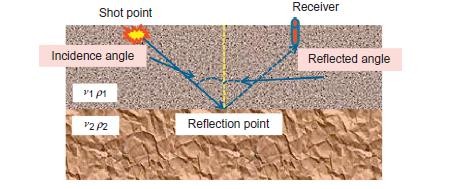 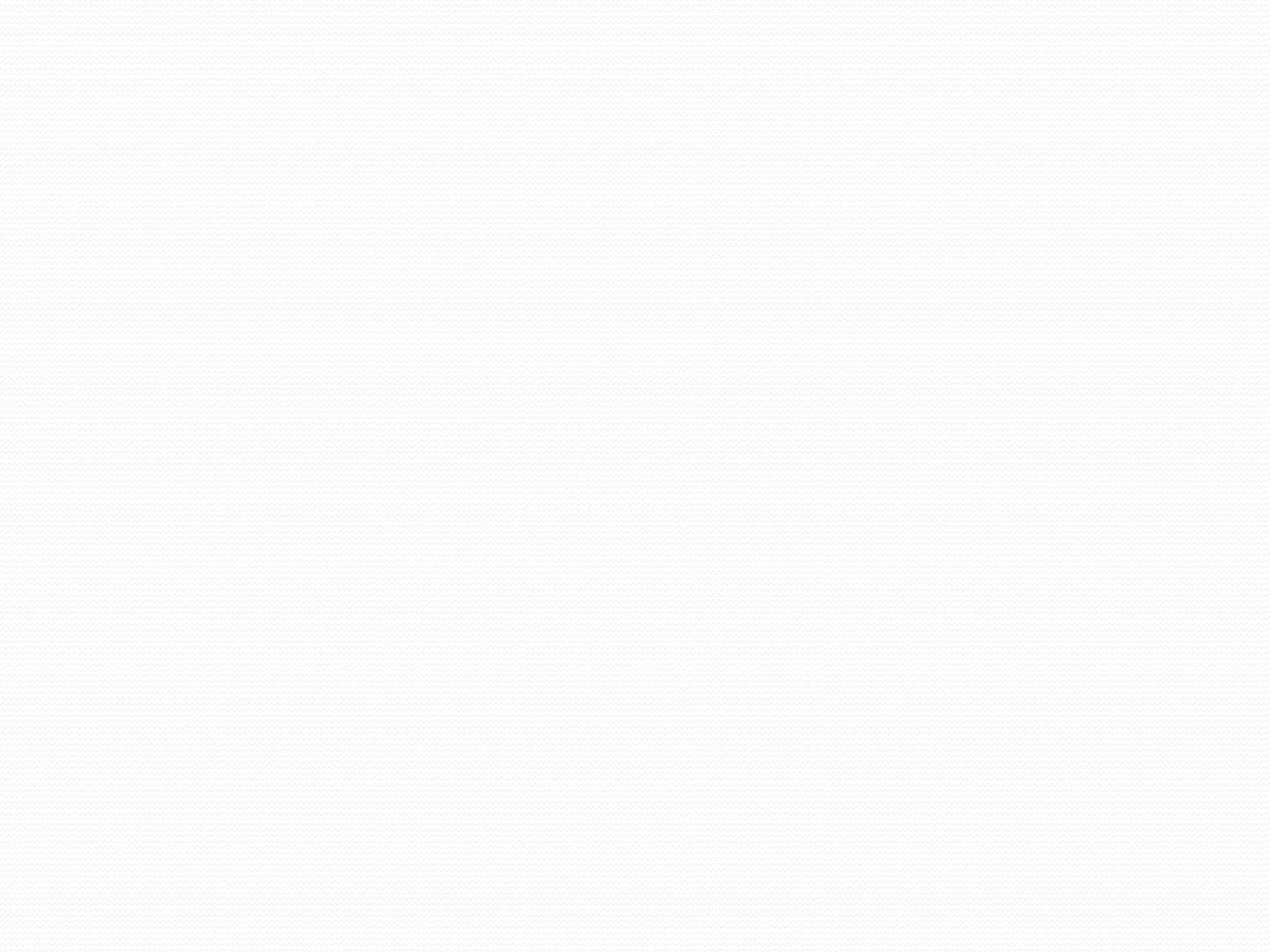 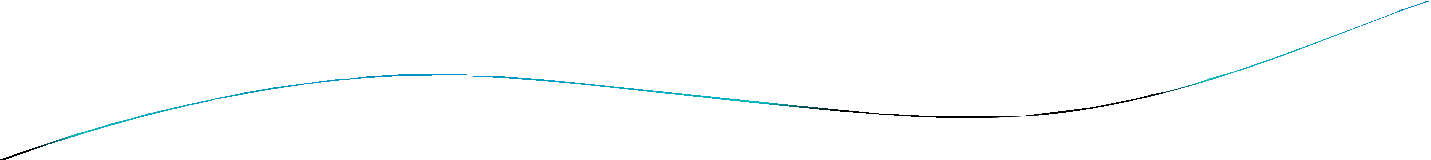 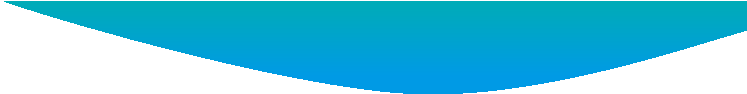 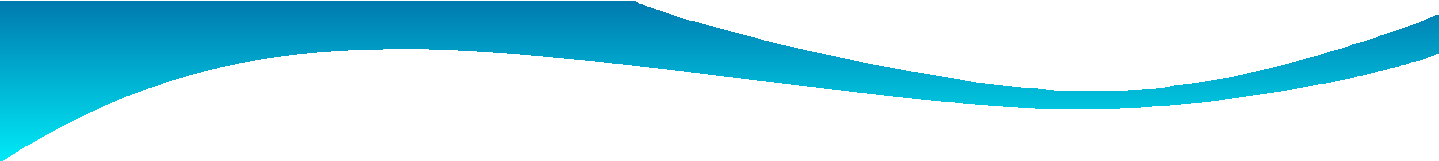 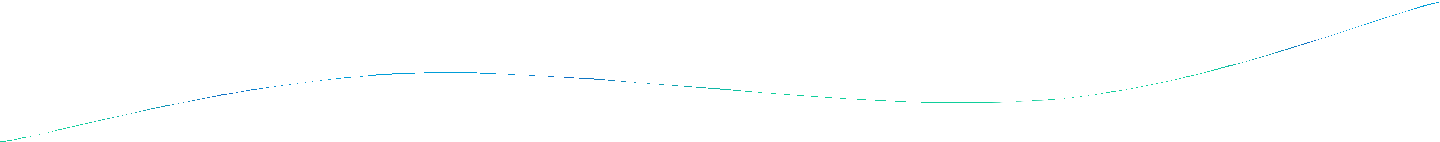 Acoustic Impedance
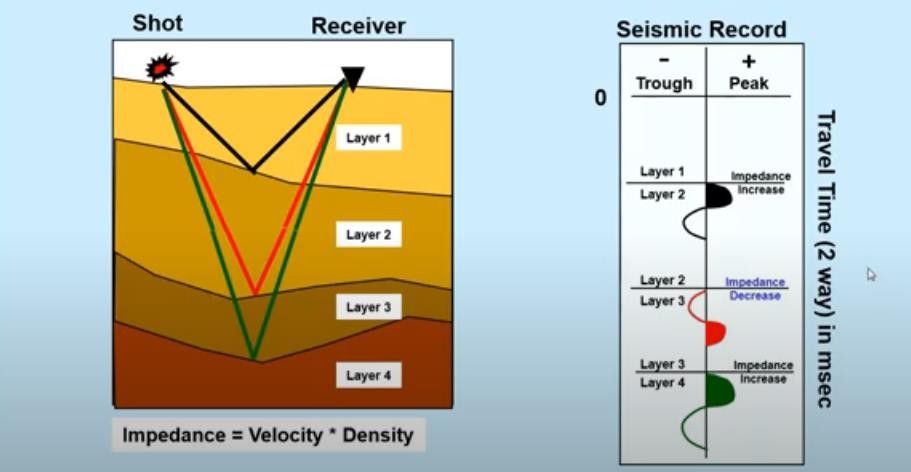 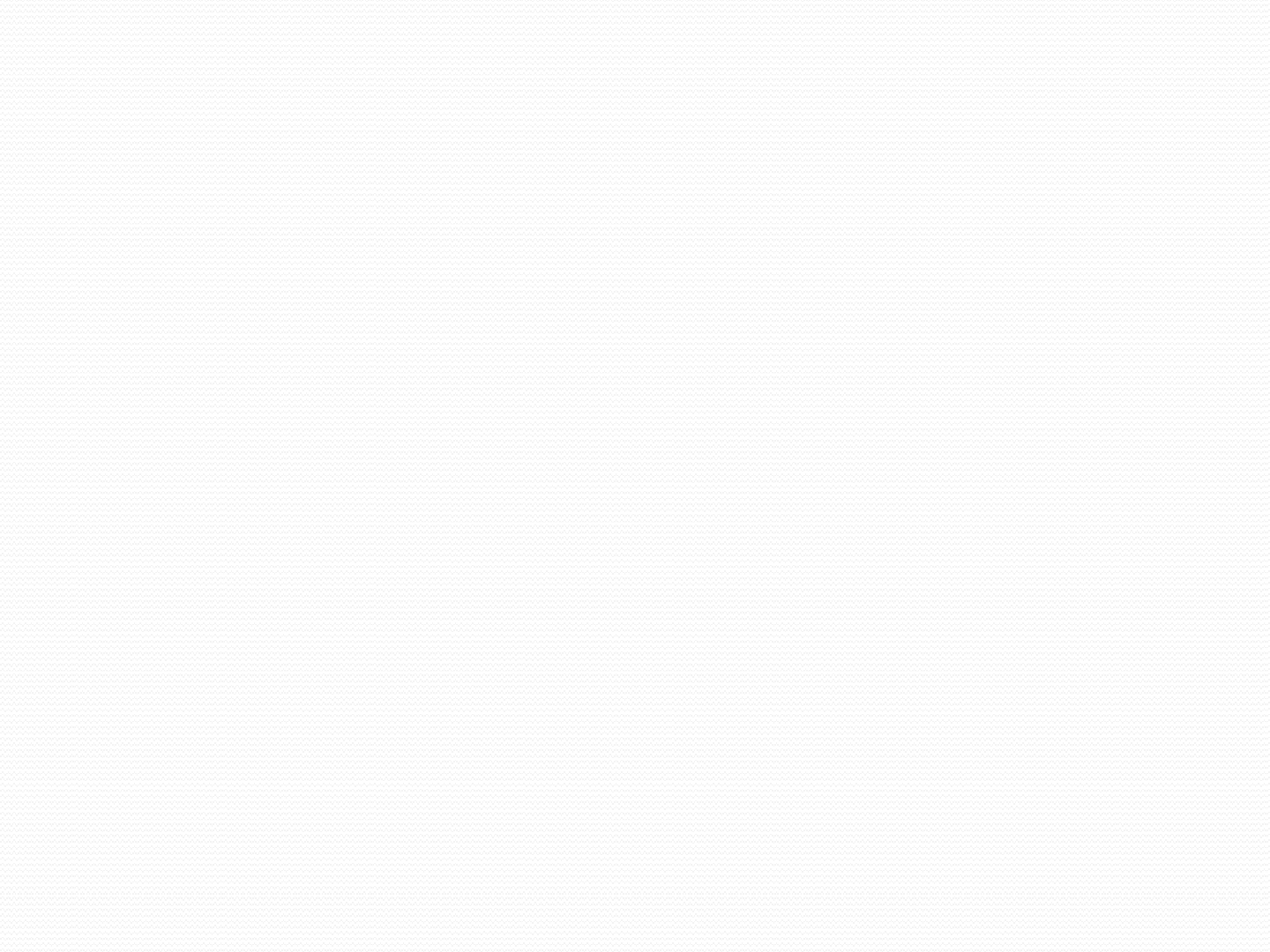 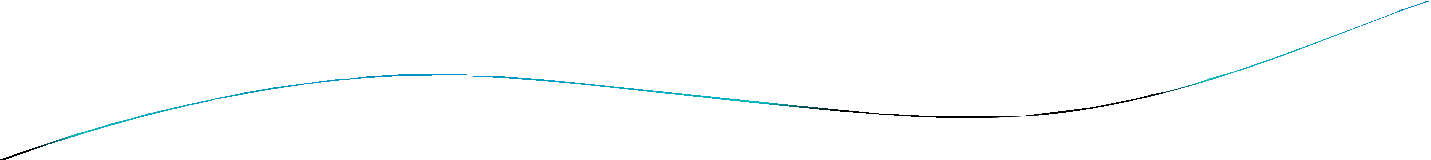 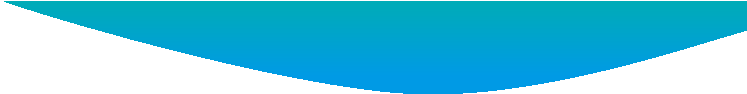 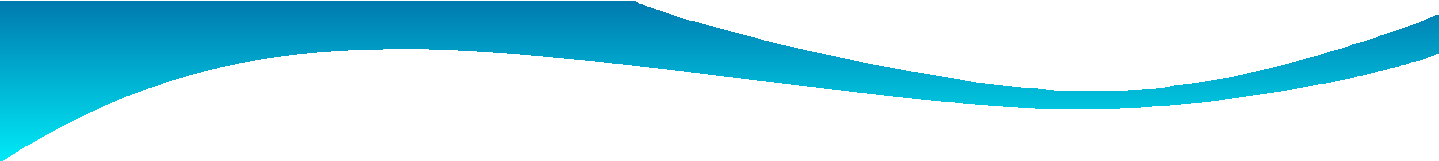 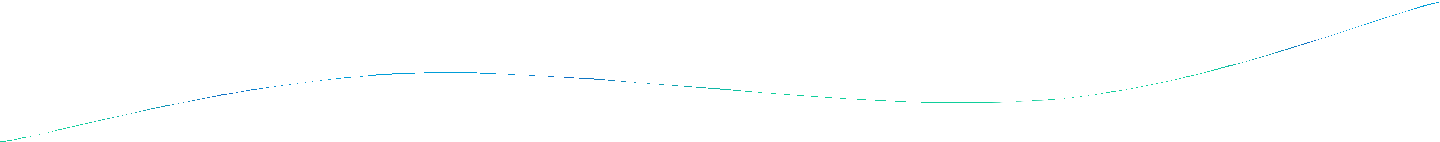 Acoustic Impedance
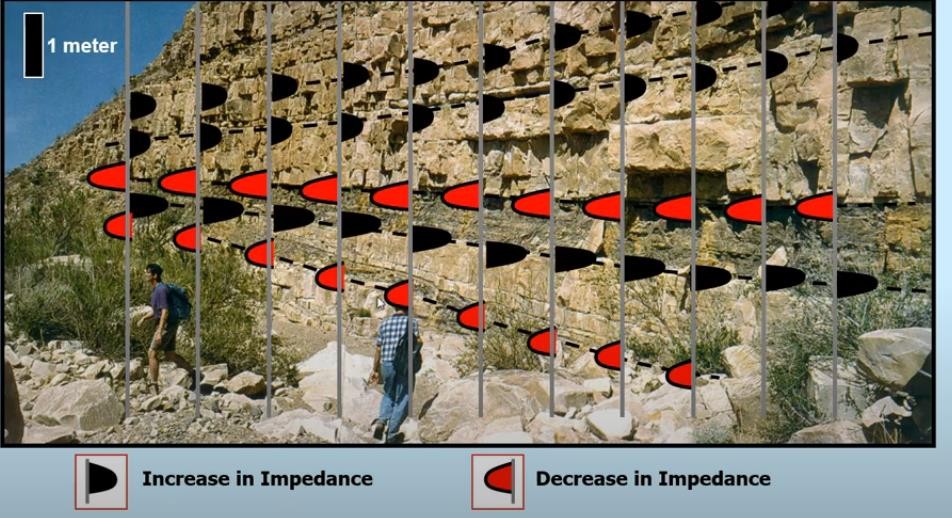 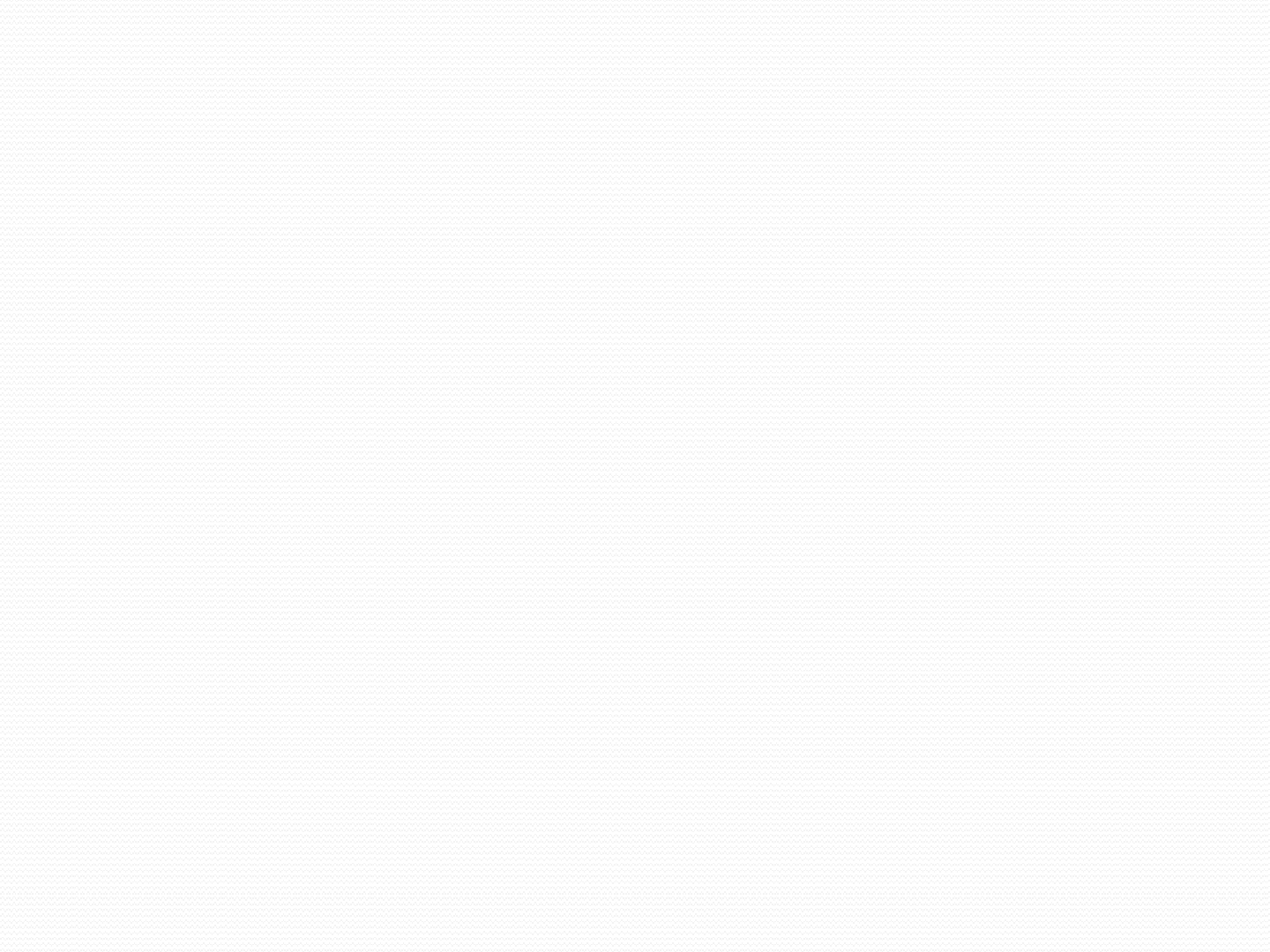 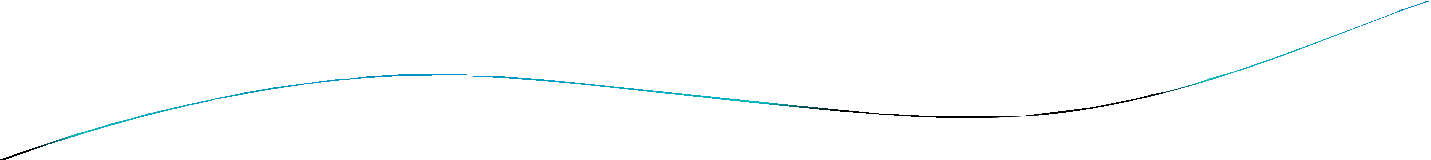 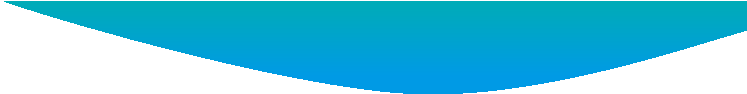 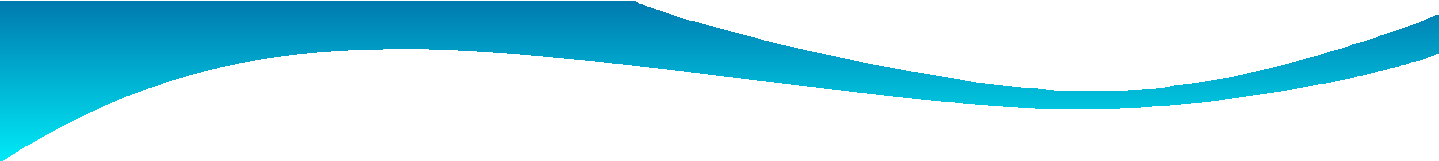 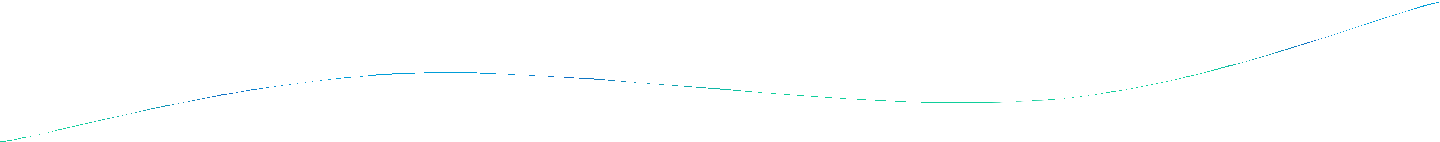 What Causes Reflections
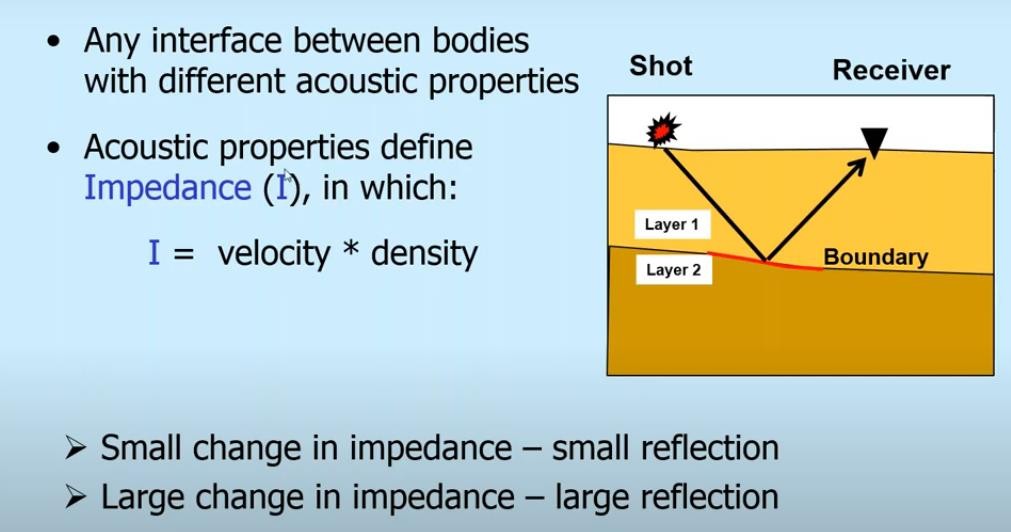 Z
Z
Seismic reflection technique (Con.)
Seismic reflection response is a direct result of the contrast in  petrophysical properties of the sediments. The acoustic wave properties  completely define the wave and the rock properties necessary for  determining the wave properties of a particular rock layer.
The source of information on rock properties comes from laboratory  measurements on rock samples and various down-hole well  measurements.
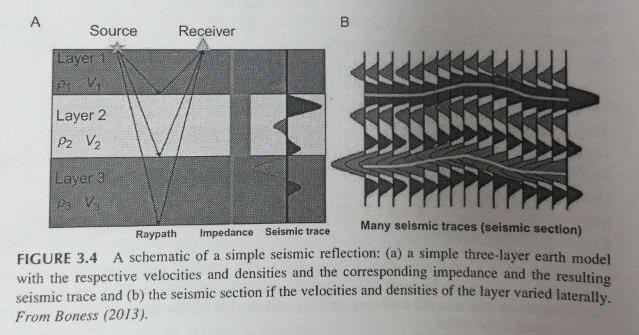 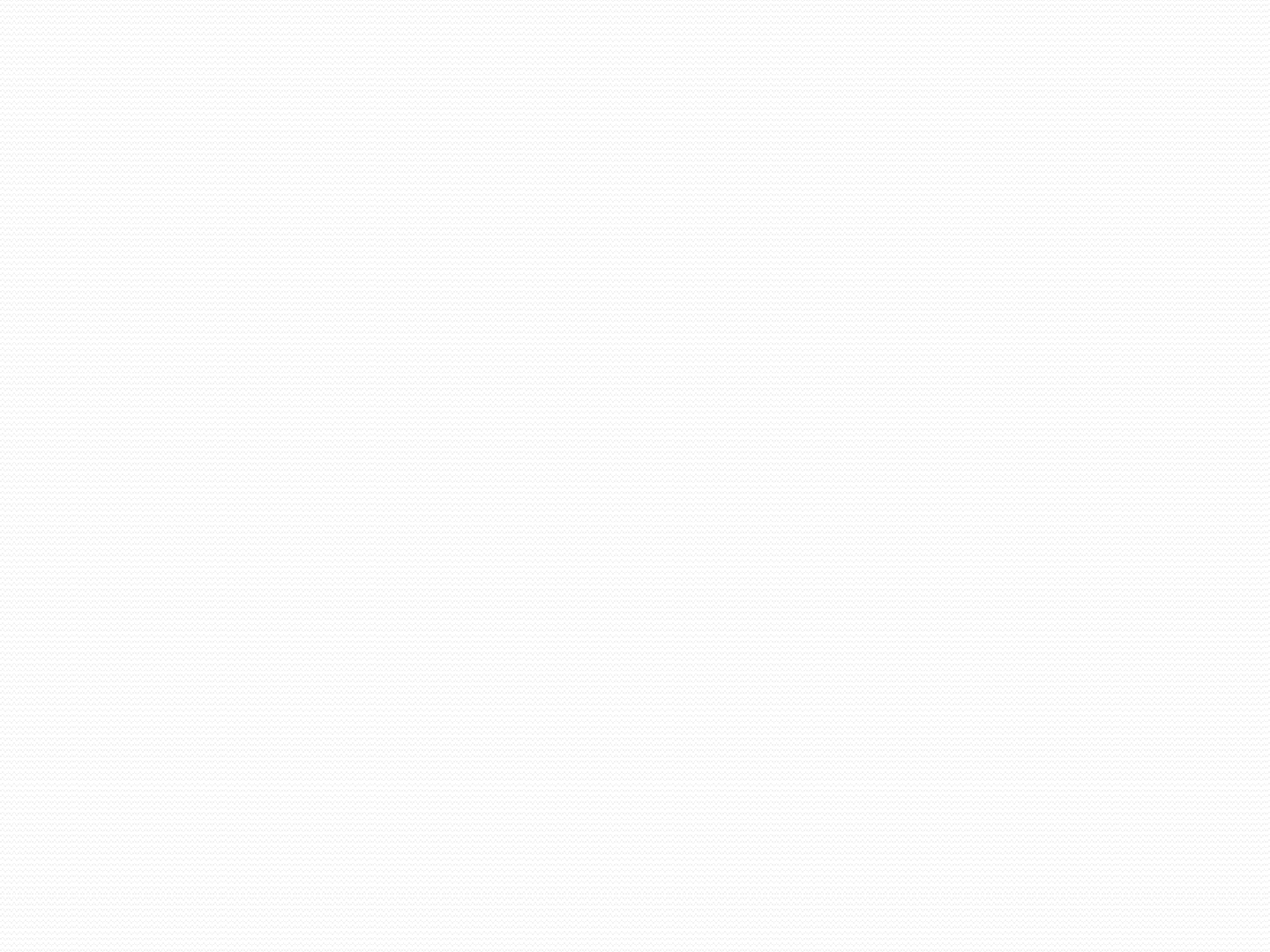 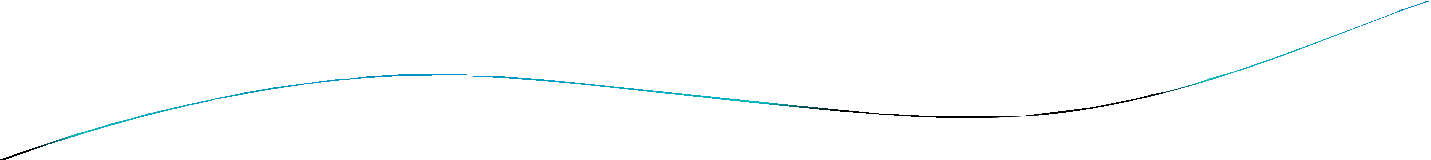 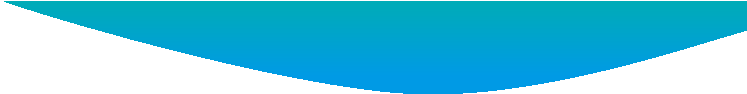 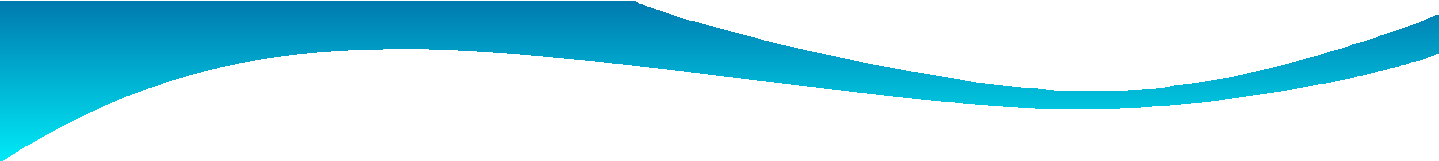 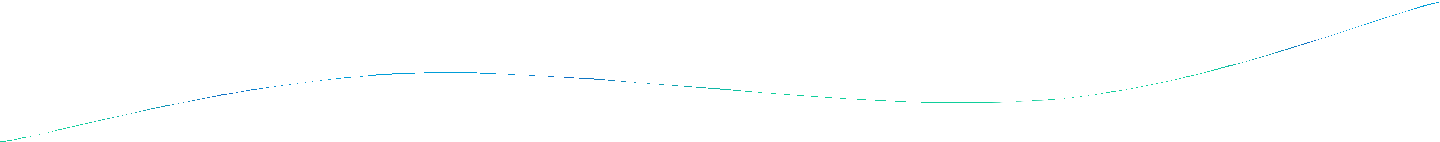 Seismic reflection technique (Con.)
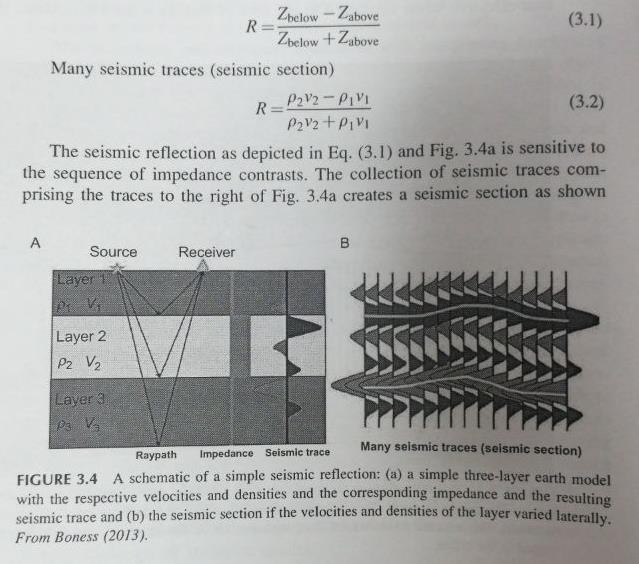 Those seismic reflections are generated  from interfaces between rock  formations with different physical  properties. The data provide valuable  information about the depth and  arrangement of the formations, some of  which contain oil or gas deposits.

The reflections from seismic explosive or  vibratory sources are utilized to develop  subsurface models for geologic  interpretation.
The	reflections
from
which	seismic
(	R	)	can	be
reflection	coefficients
estimated are related to the change in  rock properties across a geologic  interface. The acoustic impedance ( Z ),  a rock property of the layer, is defined, for  vertically incident waves, by the product  of interval velocity (V ) and density of the  rock layers (ρ).
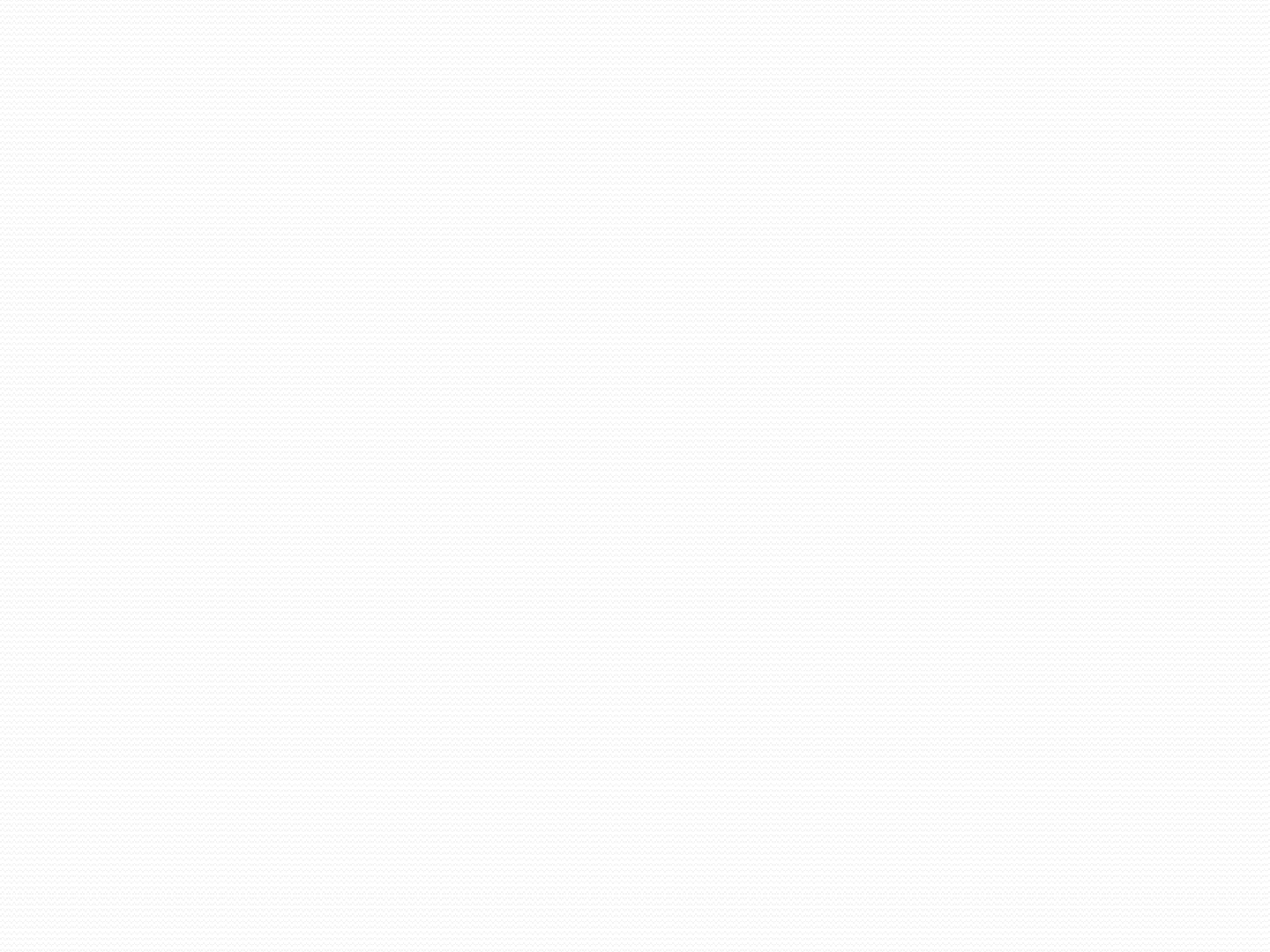 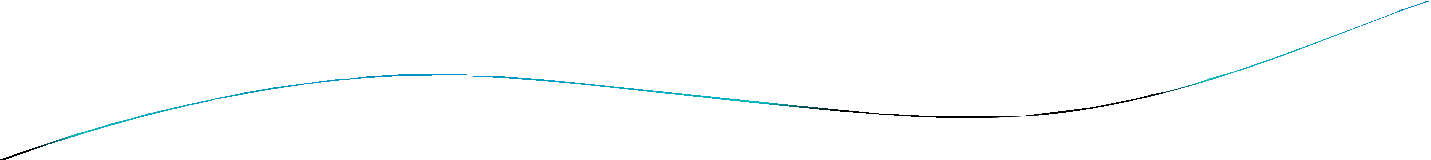 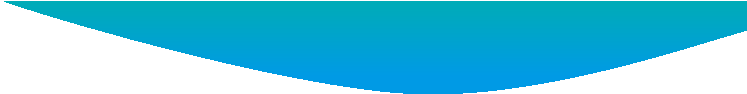 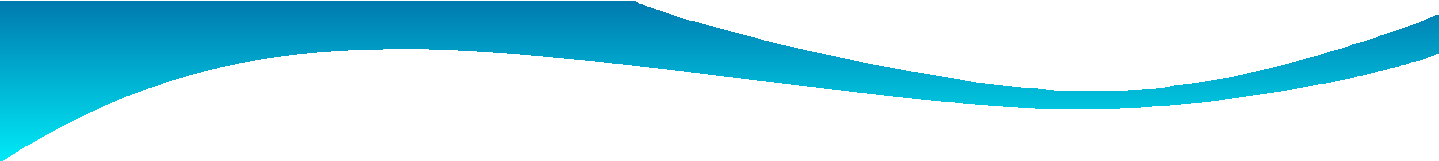 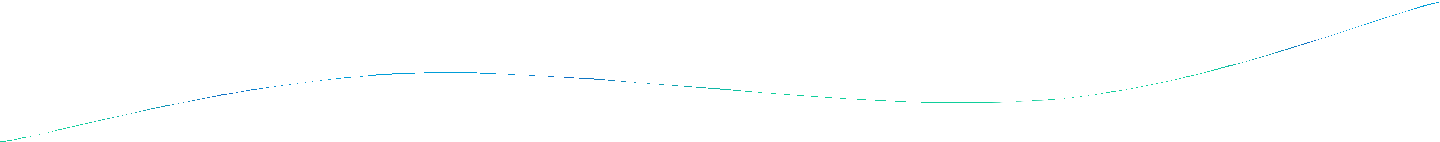 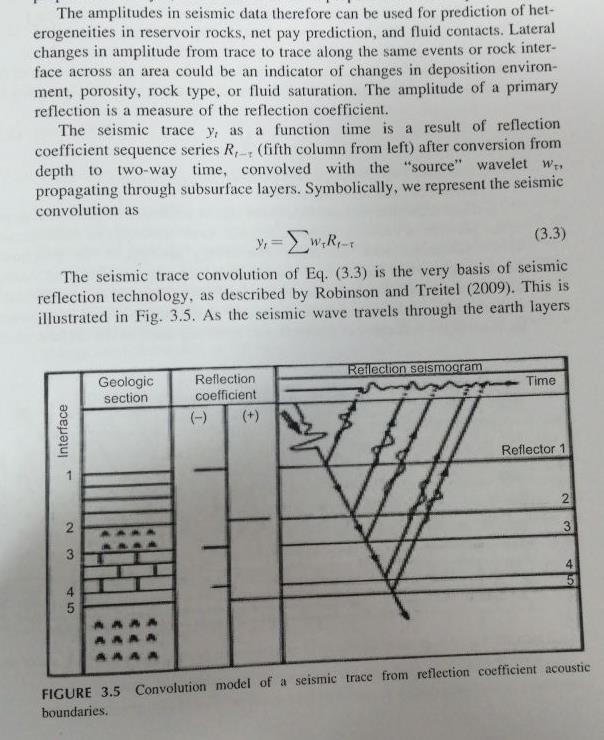 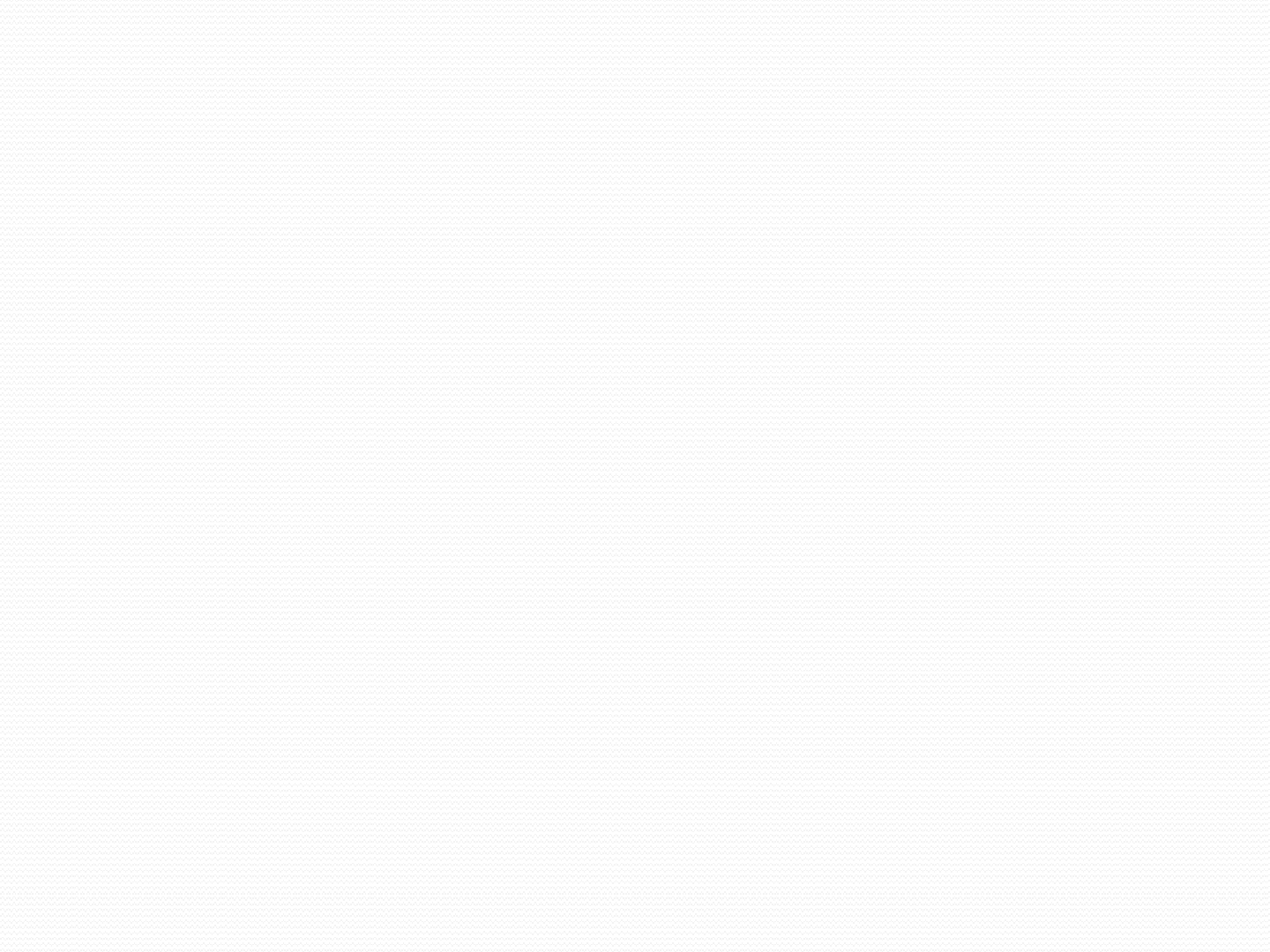 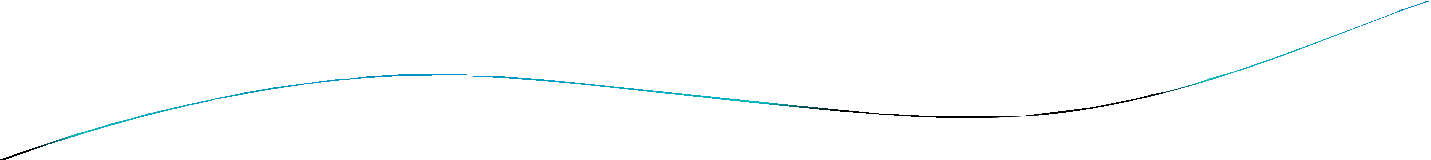 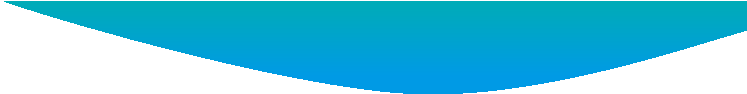 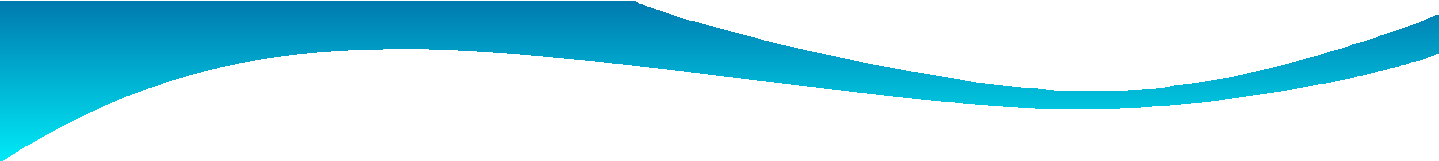 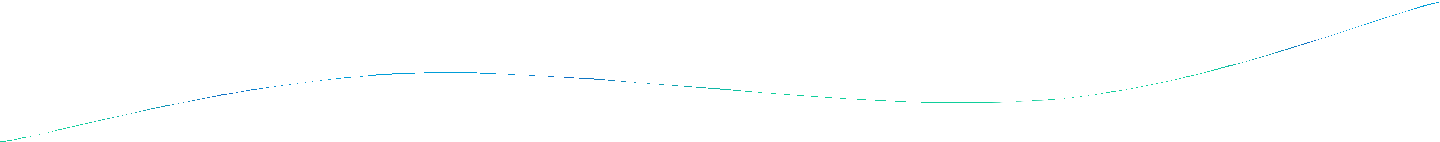 Seismic section
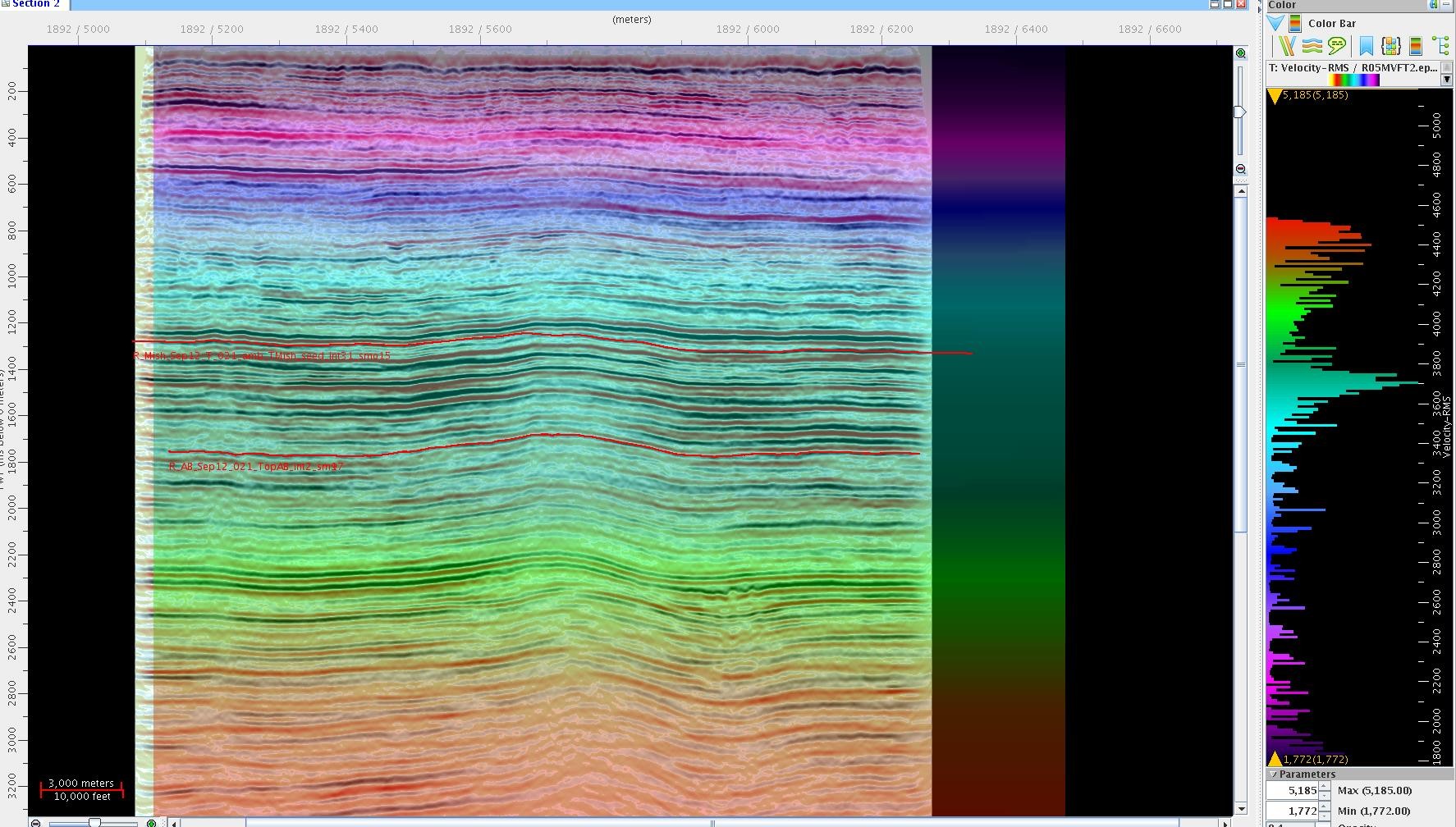 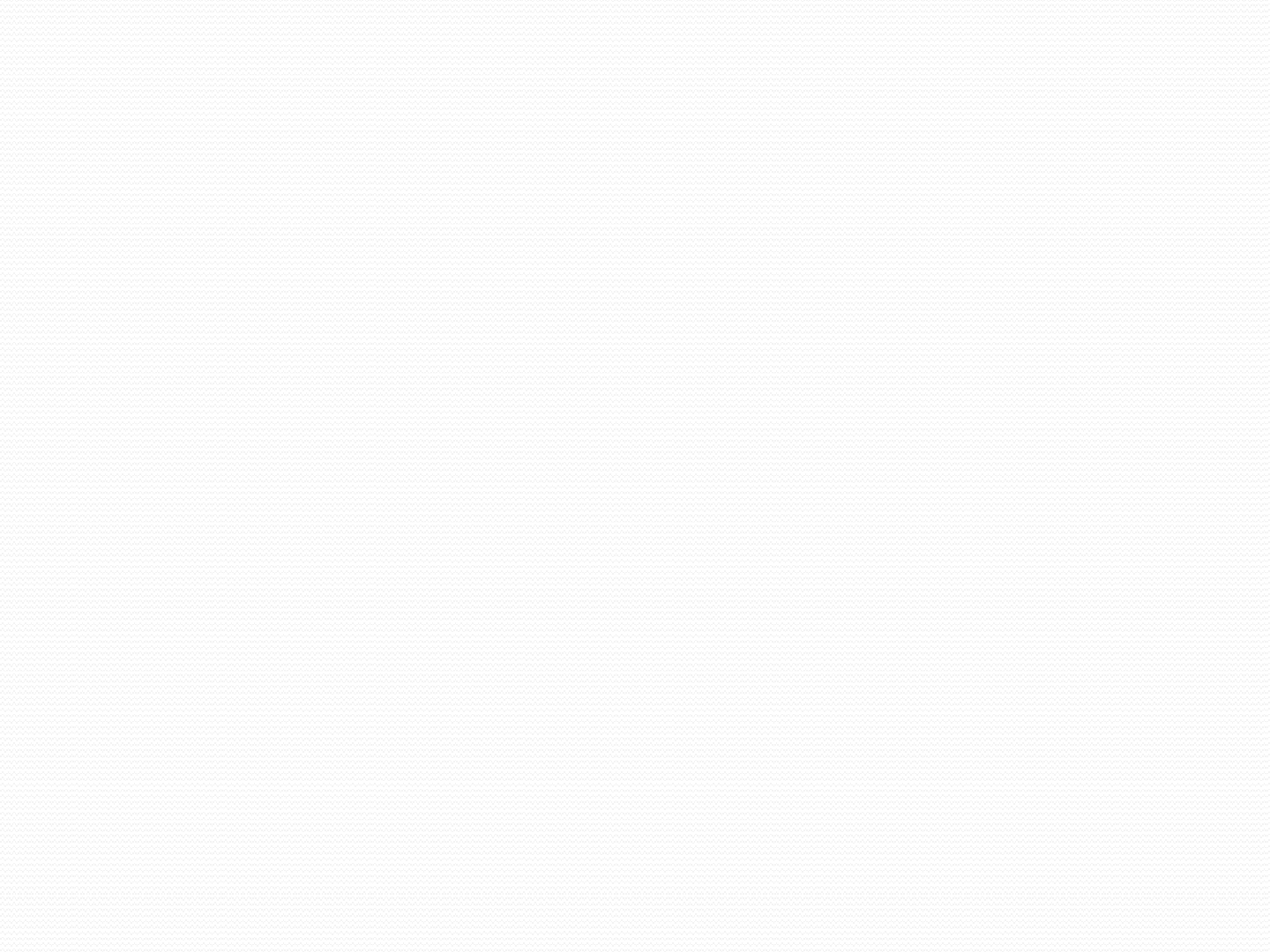 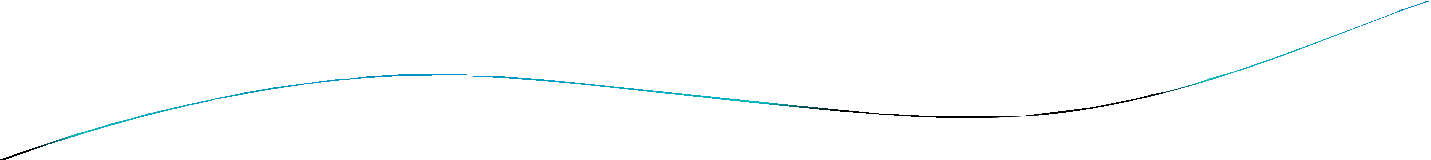 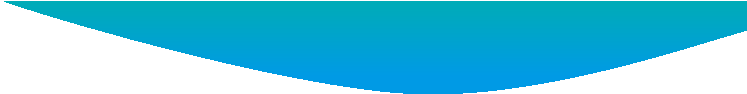 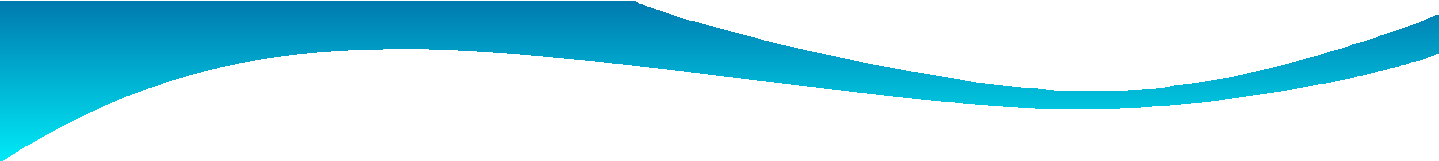 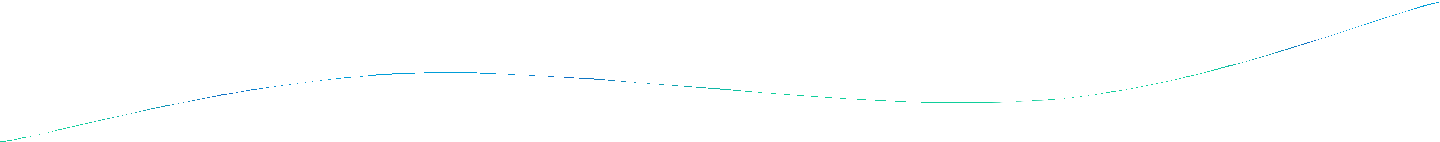 : لثم ةديدع ةيوايزيف نيناوقو دعاوق ةيساكعنلاا ةقيرطلا مكحت .
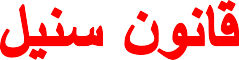 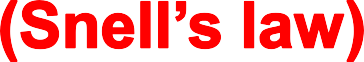 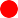 يلك  ساكعنا ىلع لصحن  ذئدنع  (ic) ةجرحلا ةيوزا لا نم  ربكا  طوقسلا  ةيوزا  نوكت  امدنع
نم ءزج نأب ظحلان  اننأف ، ةجرحلا ةيوزا لا نم لقأ طوقسلا ةيوزا  نوكت امدنع نكلو ، (Total Reflection)
(D1 , D2) امهتفاثك و (V1,V2) امهتعرس نيطسو دوجو ةلاح يفف ، رسكنيس رخلأا ءزجلاو سكعنيس ةقاطلا
: ةيلاتلا ةقلاعلاب فرعيُ (Reflection Coefficient-R) ساكعنلاا لماعم نأف
(Z=VD=Acoustic impedance)
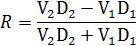 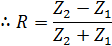 ةدـحو ىـلإ لـسرت مث ،ضرلأا حطس ىلع ةروشنملا تاطقلالا ةطساوب ةسكعنملا ةيلزا لزلا تاجوملا طقتلت  ةـيوقتل ةـمدقتملاو ةـيدادعوا ةـجلاعملا تاـيلمع ىرـجت ىـلت دـعب ،ةيـسي انام ة رـرأ ىـلع لجستُو ليجستلا  لكـشب تاـمولعملا راـهظإو (Noise) ةبحاـصملا ءاـاوءلا ةدـر نـم لـيلقتلاو (Signals) ةدـيفملا ترا اـروا
.ريسفتلا ةيلمعل زهاج يئاهن يلزا لز عطقم
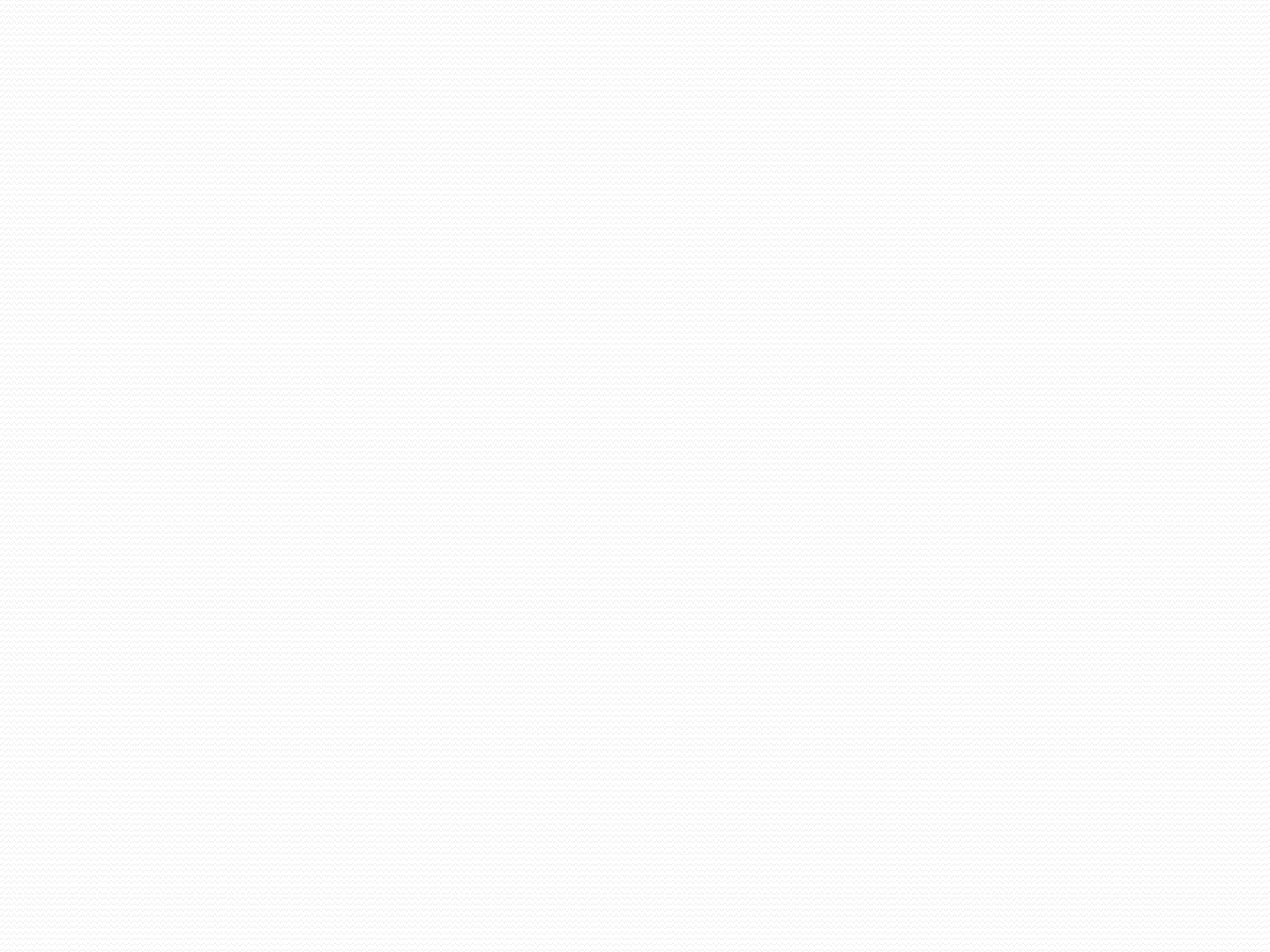 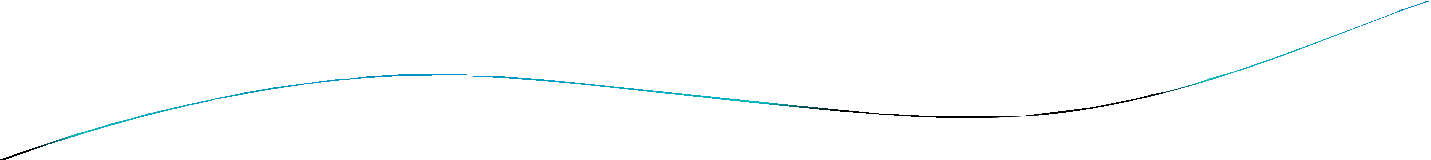 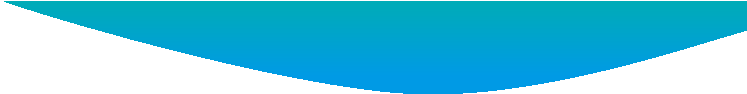 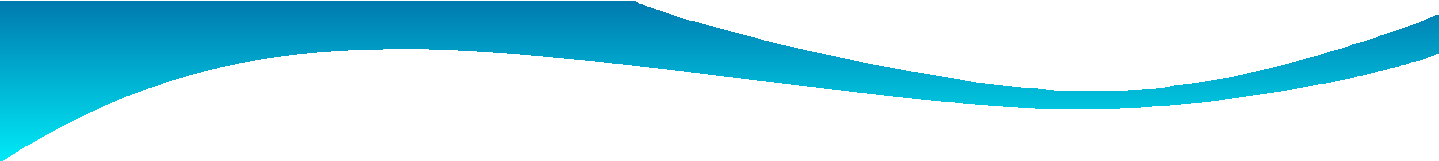 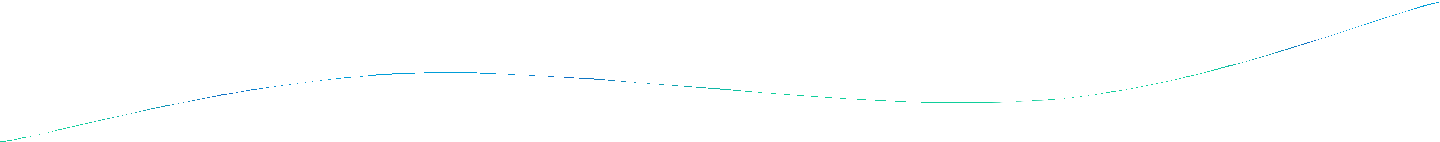 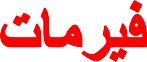 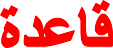 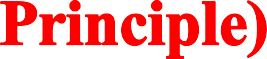 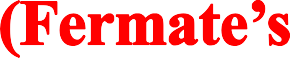 ناك اتإف (Least time principle) لقلأا نمزلا ةقيرطب نيعم ةقا  ردصم نم ةددحم ةطقن لصت ةعرلأا
لقا نوكيس عاعشلا هب ثدحي يذلا نمز رصقلأا راسملاف (A , B) نيتطقنلل ةجوملا راسمل  تلاامتحا ةدع انيدل
. ىرخلأا ترا اسملا اهكلست يتلا ةنمزلأا نم
G
S
2
1
A
B
Least time
Least distance
3
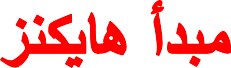 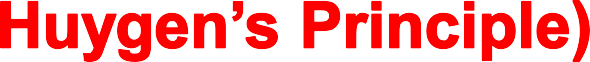 سناـجتم طـسو يـف ةـجوم لـقتنت امدـنع وأ تاـجوملل دـيدج ردـصم دـعت ةجوملا مدقت ةهبج ىلع ةعقاو ةطقن لك
˝ادـيدج ˝را دـصم ةـلقتنملا ةـجوملا ةـهبج طاـقن نـم ةـطقن لـك دـع نـكمملا نـم ذئدنع (Isotropic and homogenous)  اـهل ةرياـa تاـجوم دـيلوتل ˝ادـيدج ˝را دـصم دعتـس طاـقنلا هذـه نا ـيح ، )Spherical waves) ىرـخأ ةـيورك تاجومل  نوكيـس  (∆t) هرادقم نمز دعب )ةرياصلا تاجوملا مدقت تاهبج( حوطسلا هذهل ياايرلا فلاالاو ،(∆t) هرادقم نمز
. (Rays) ةعرلأاب ىعدت حوطسلا هذه ىلع ˝ايدومع ةماقملا طوطخلاو يناثلا ةجوملا ةهبج مدقت حطس (F2)
(t1+∆t)V
t1
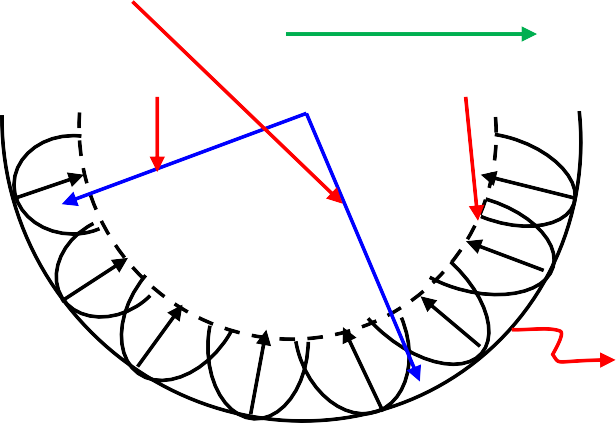 t1V
F1
S
V
r1
r2
F2
∆t
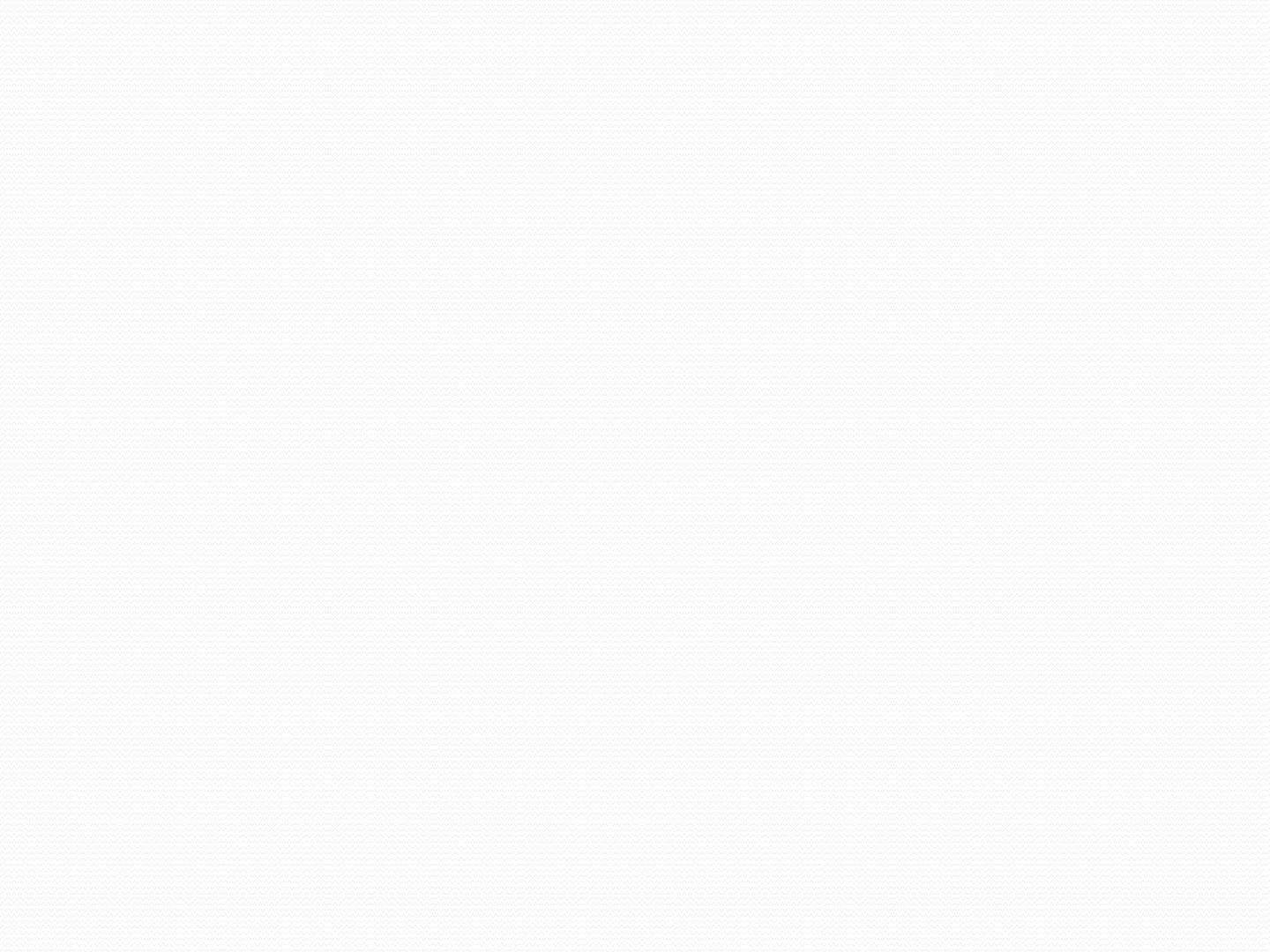 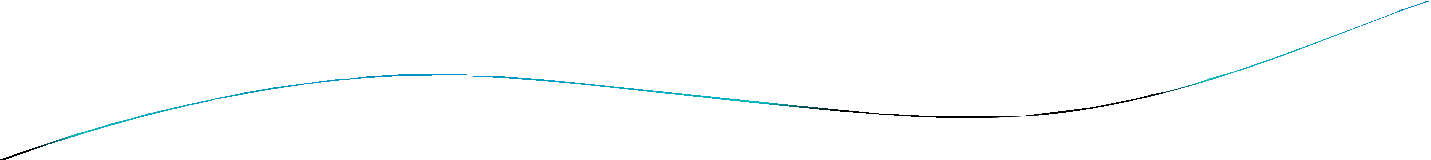 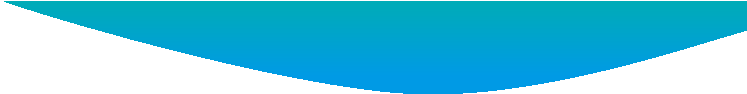 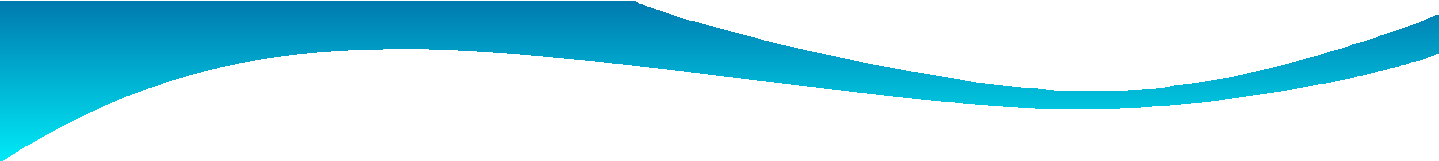 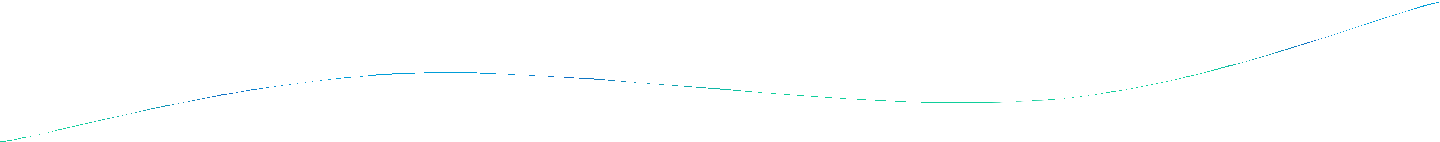 The Relationship between Direct , refracted and  Reflected waves
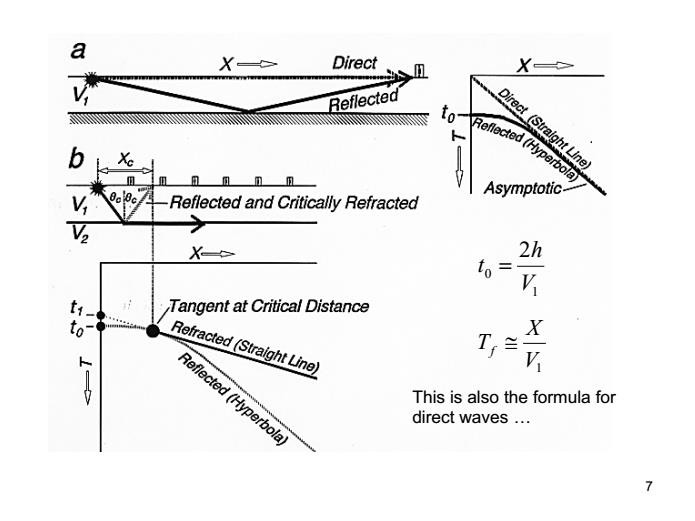 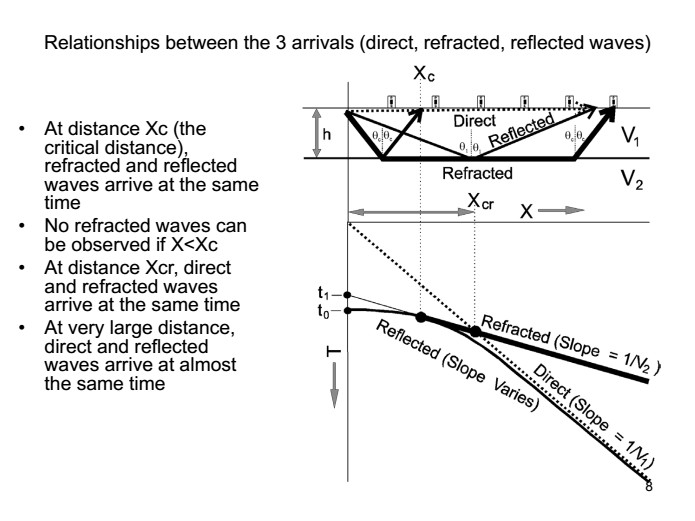 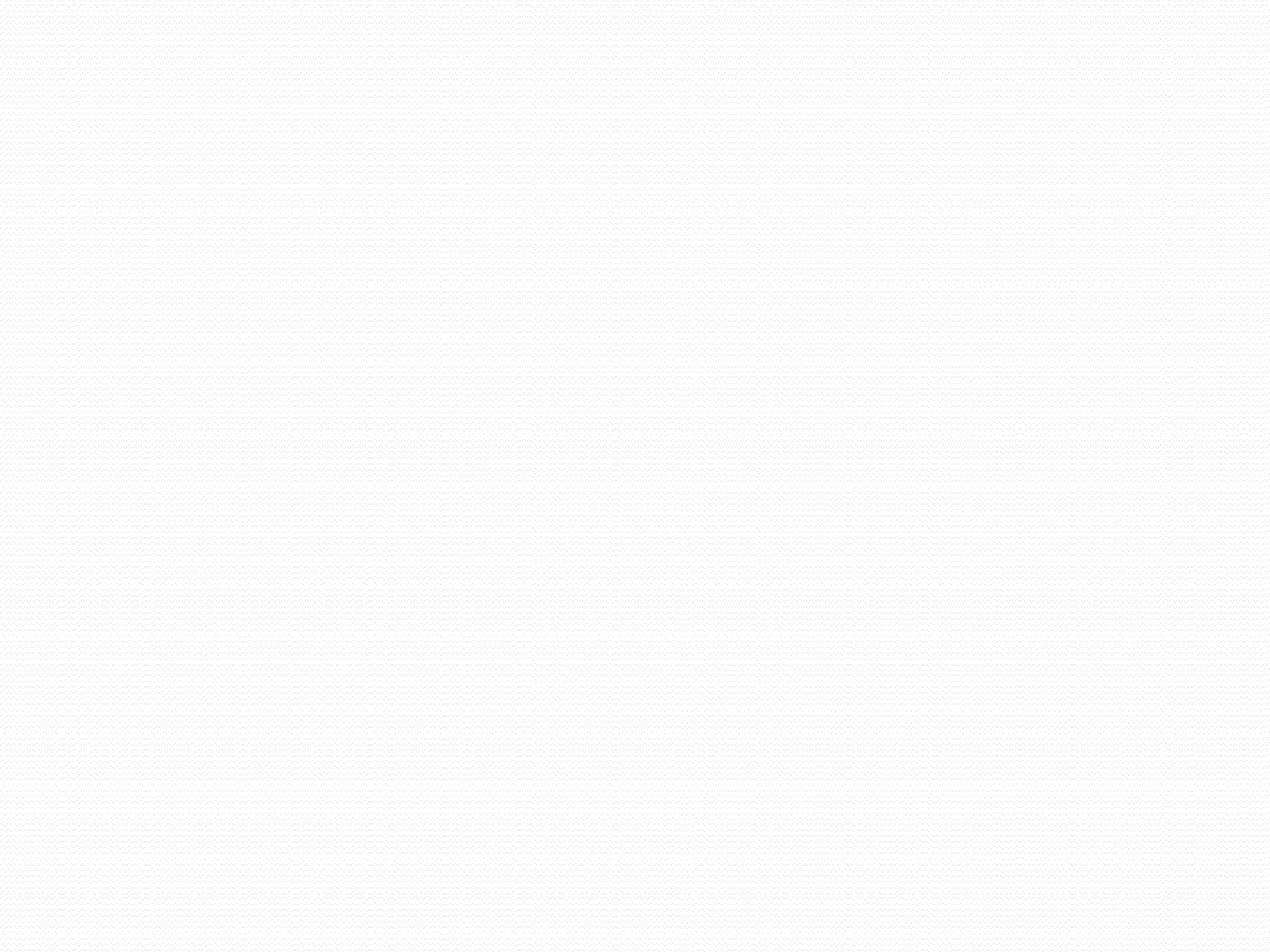 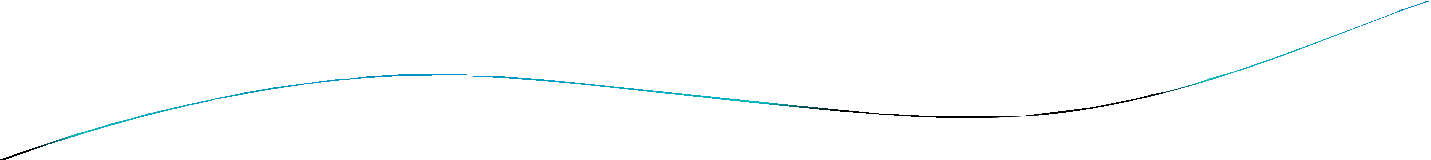 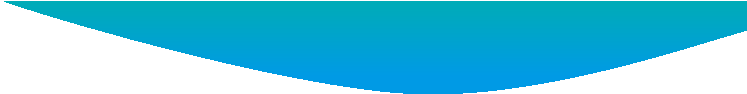 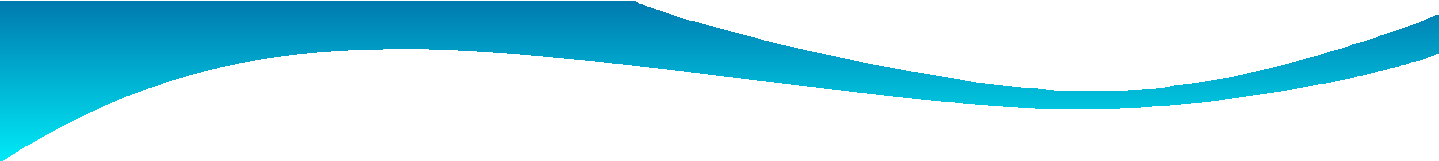 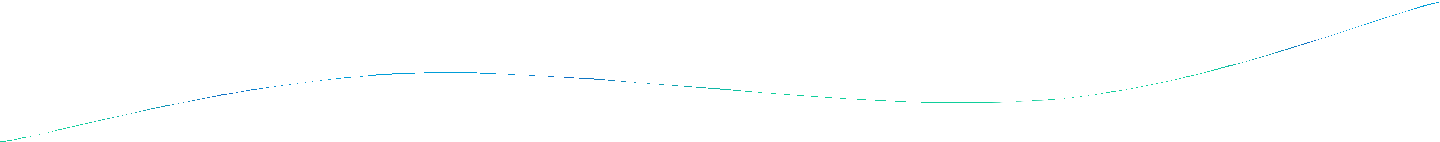 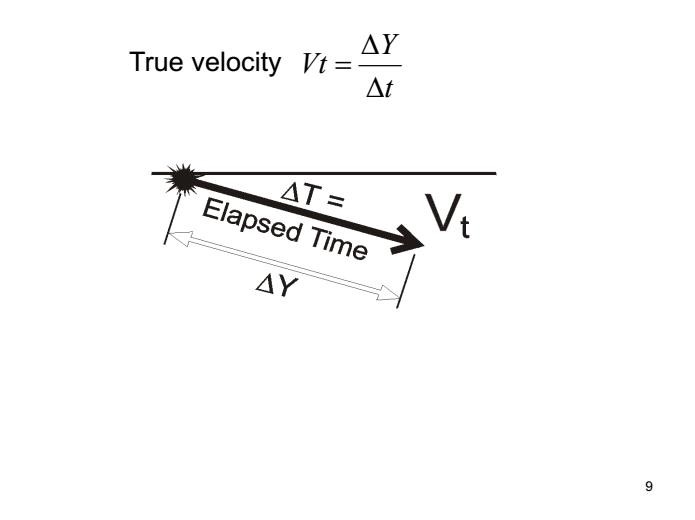 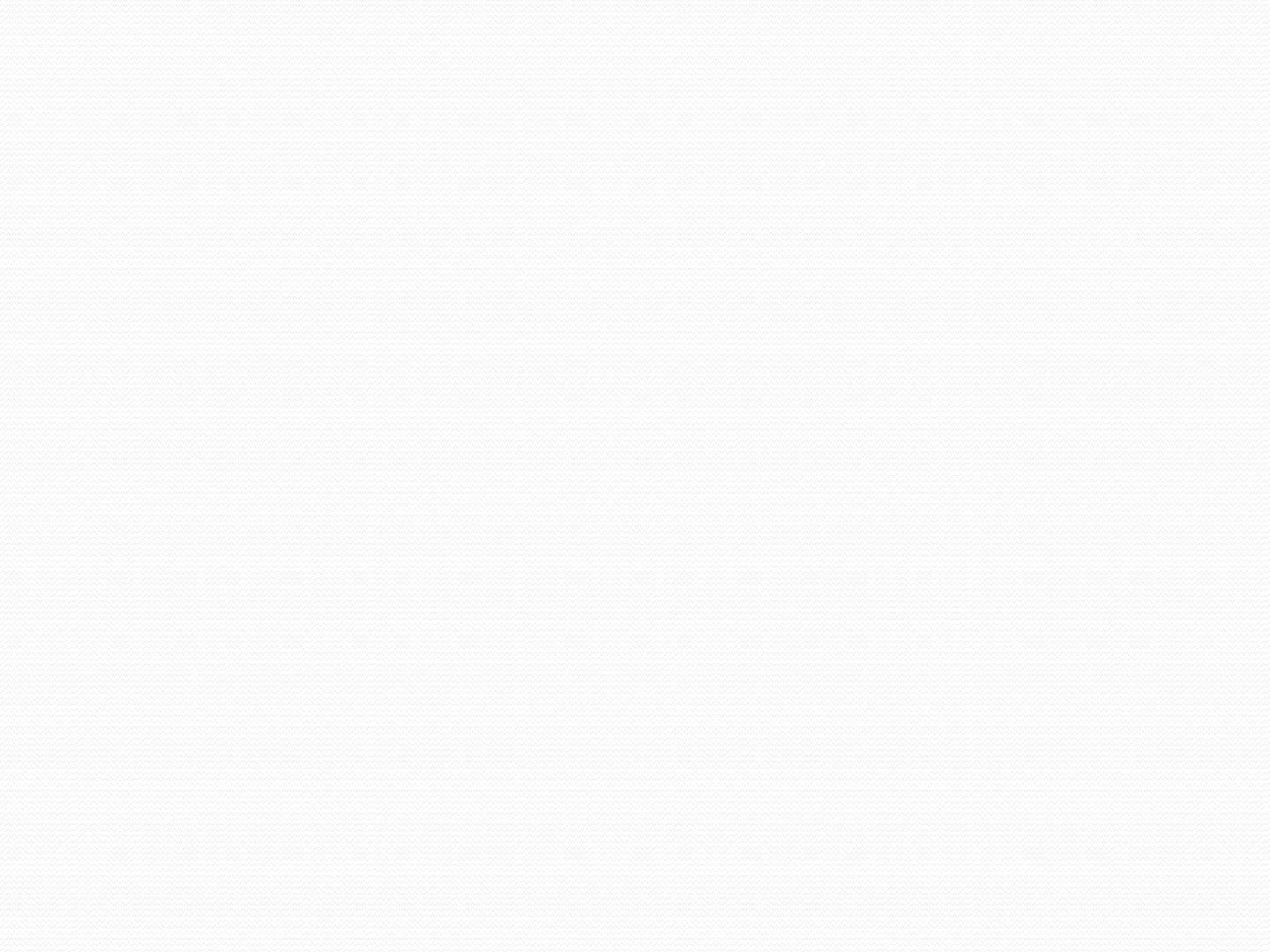 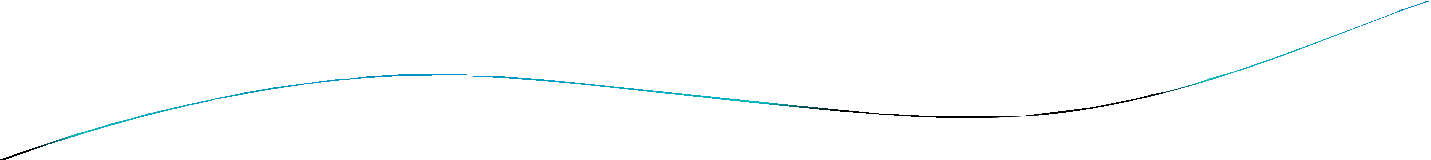 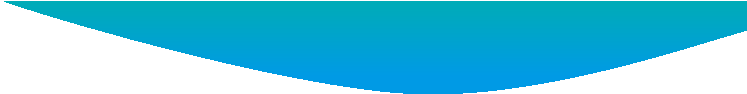 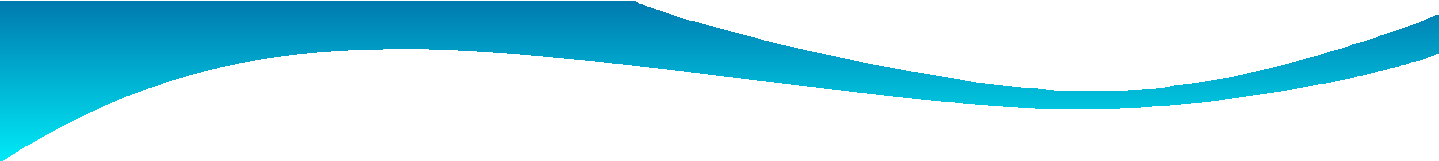 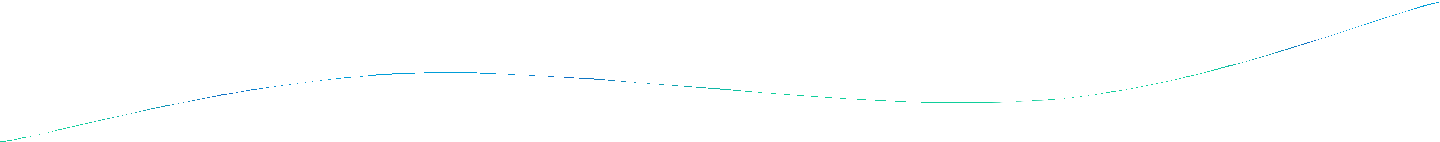 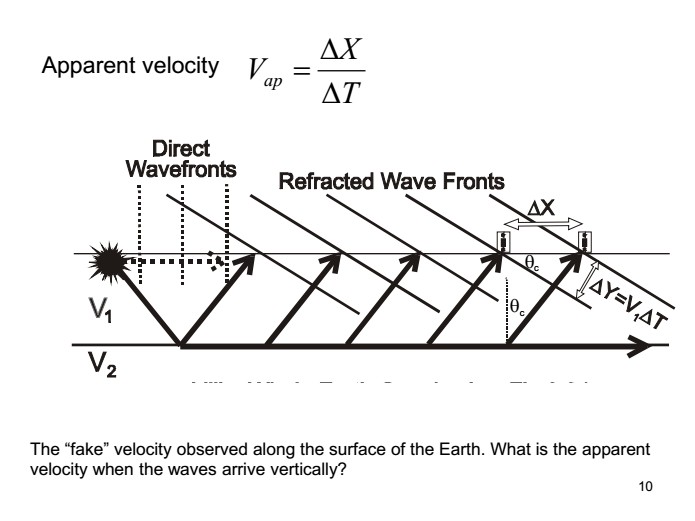 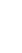 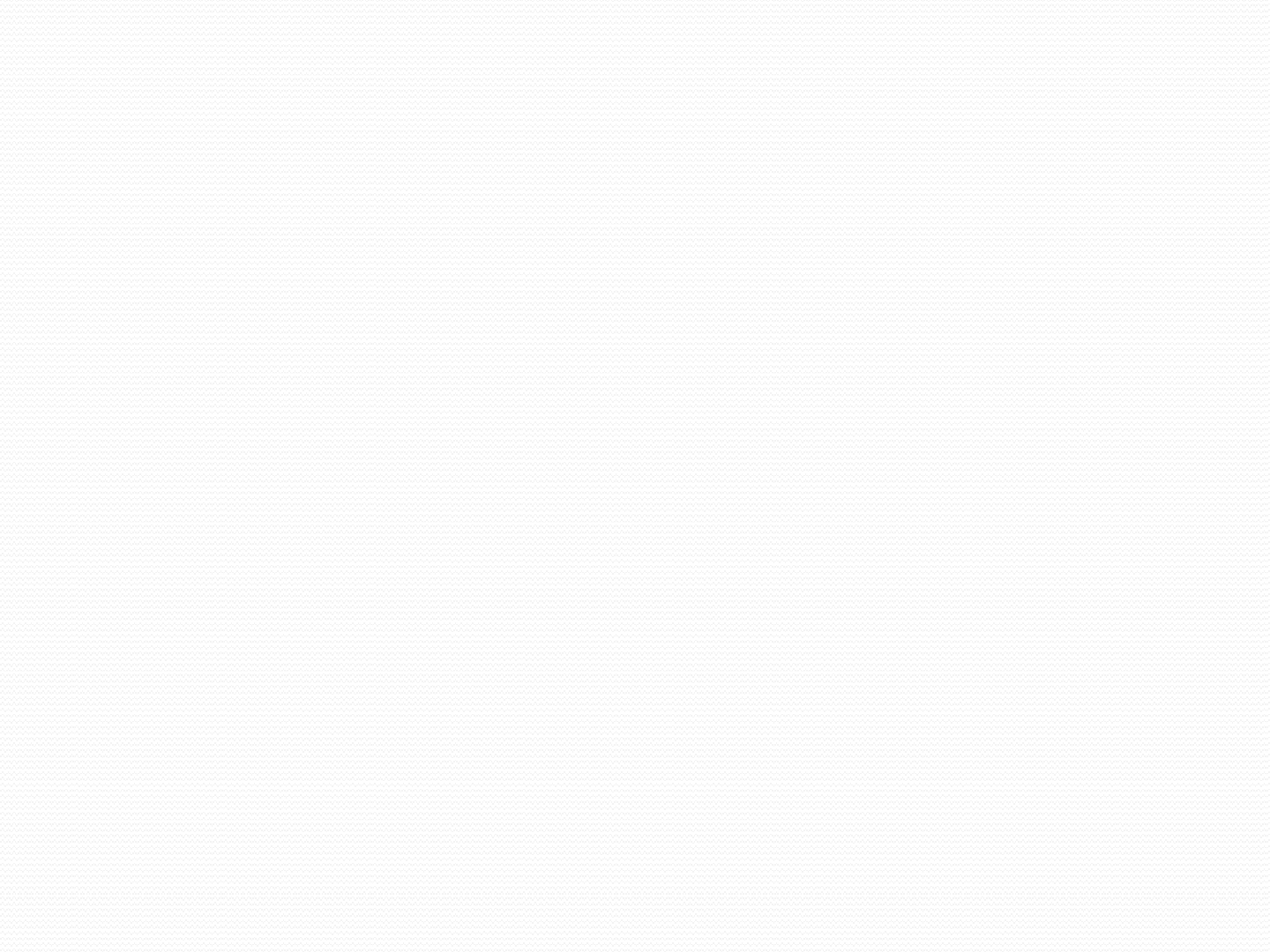 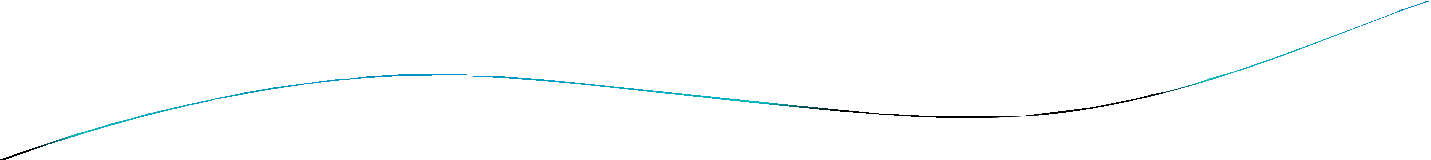 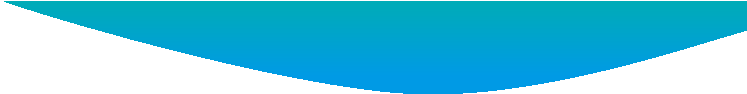 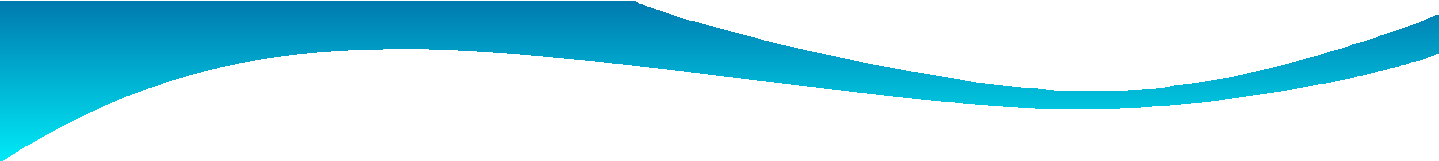 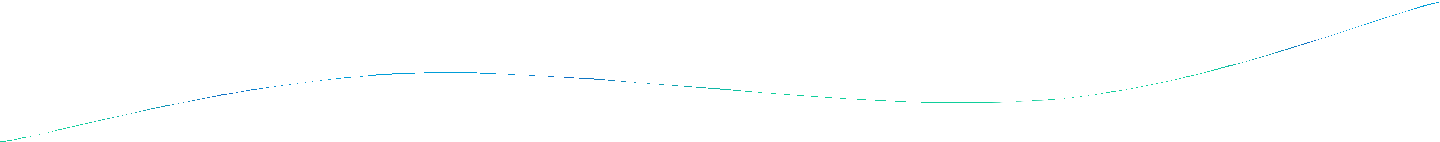 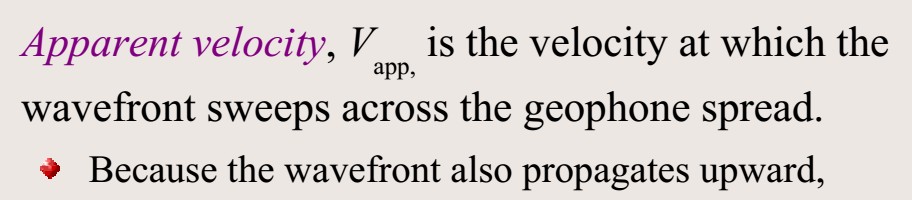 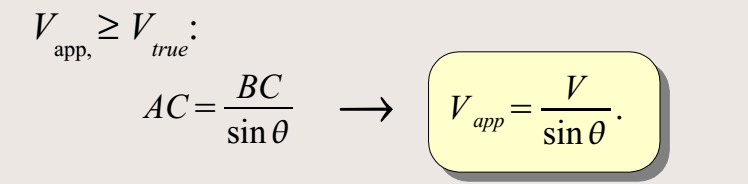 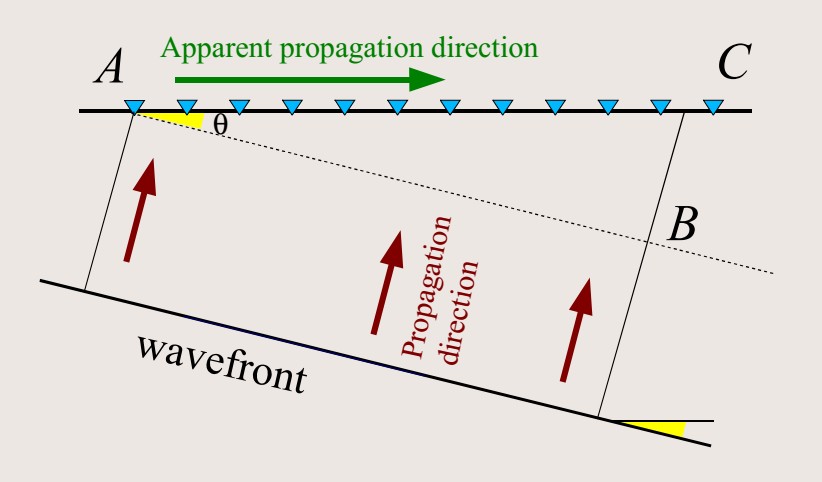 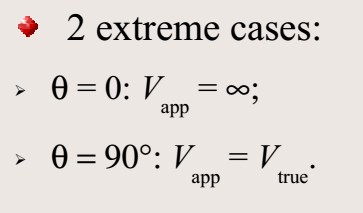 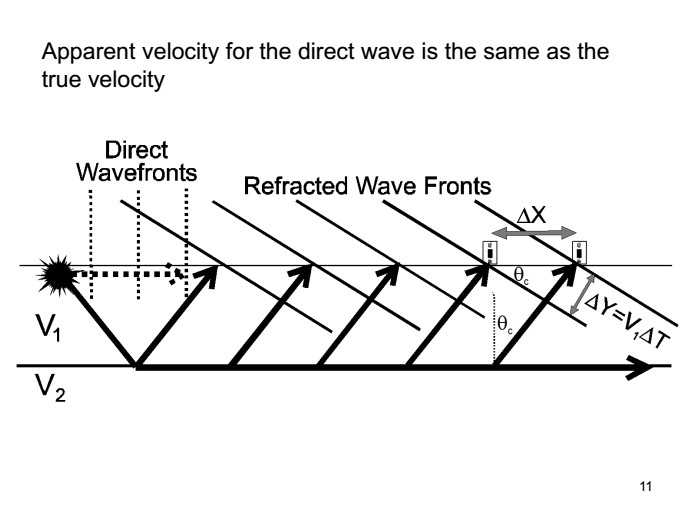 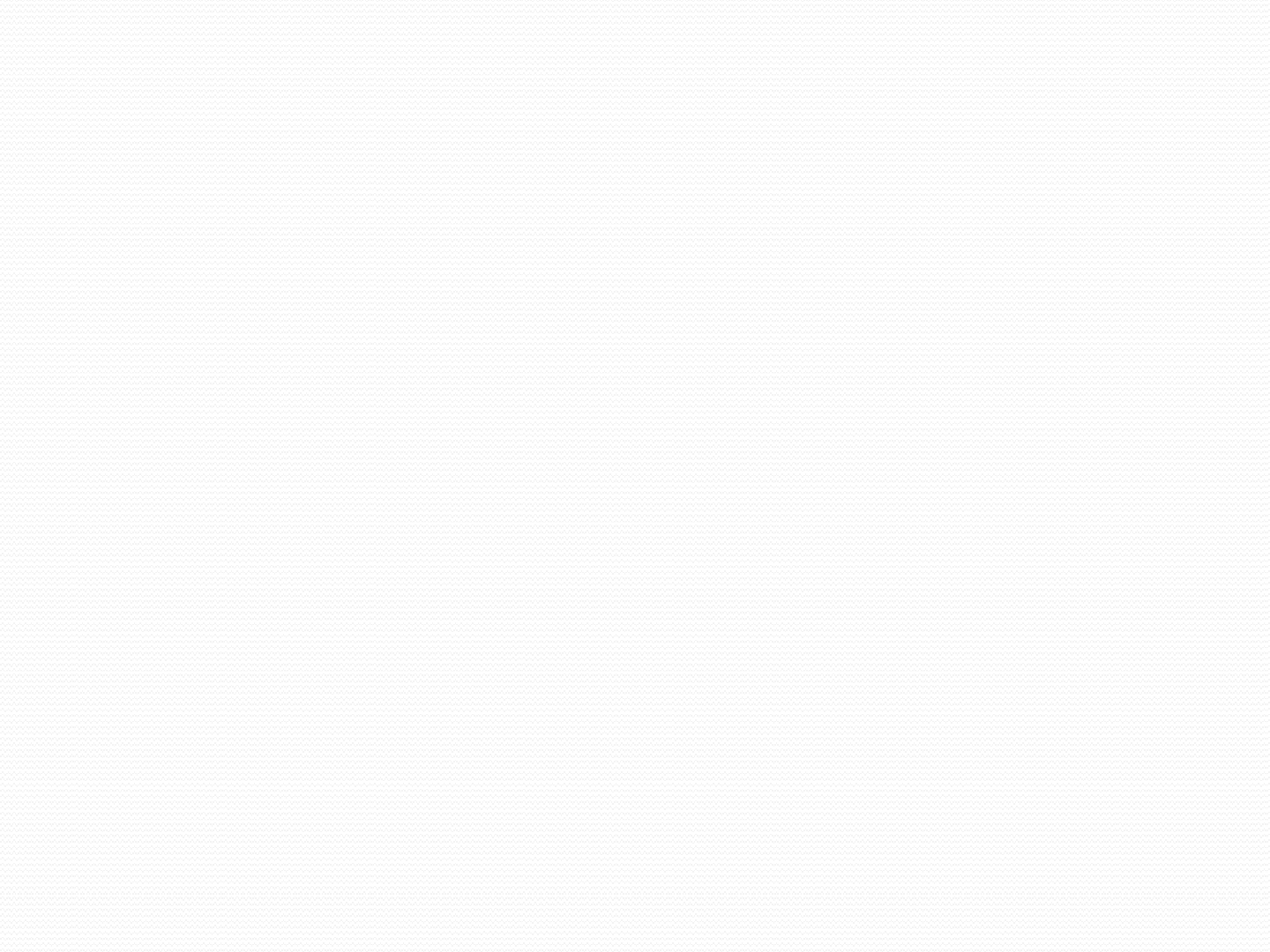 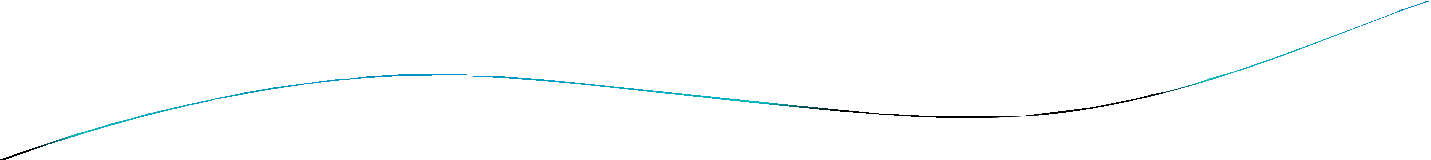 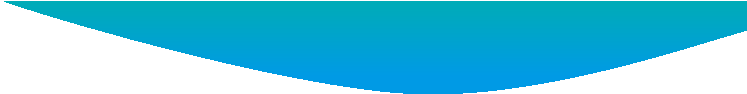 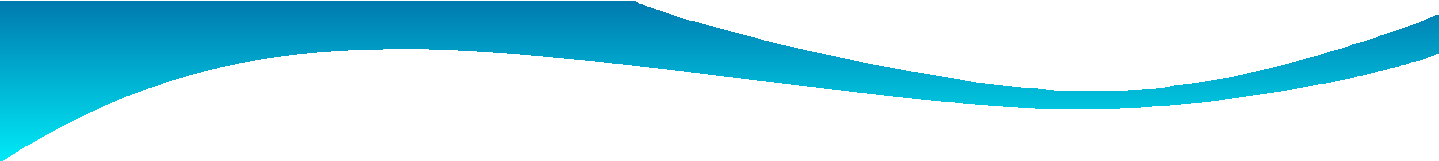 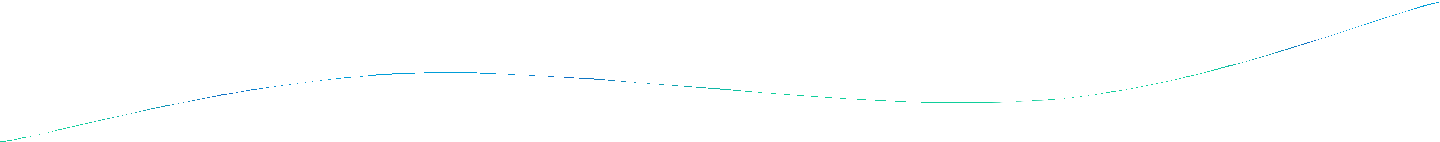 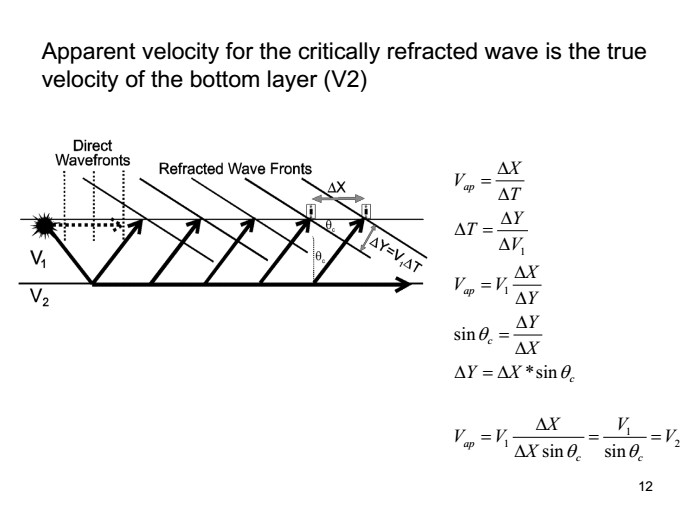 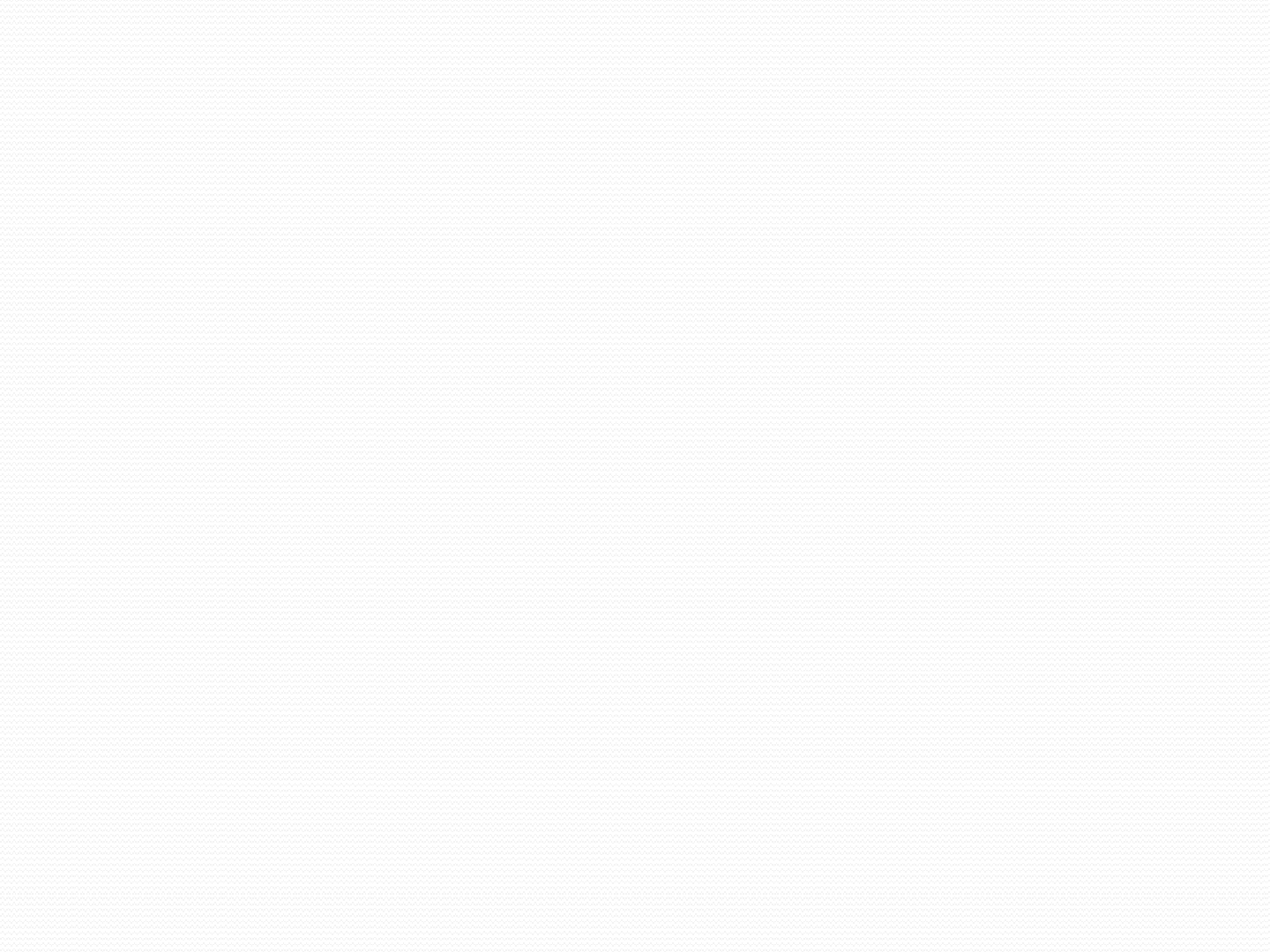 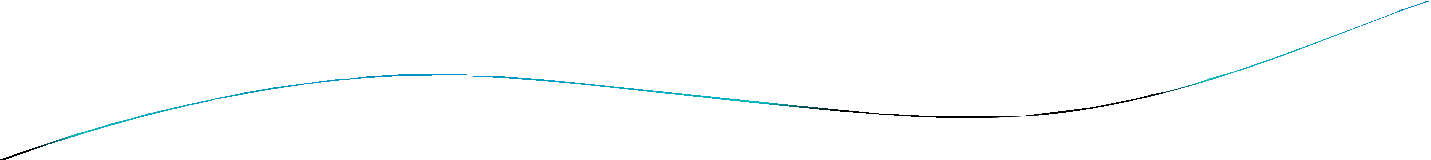 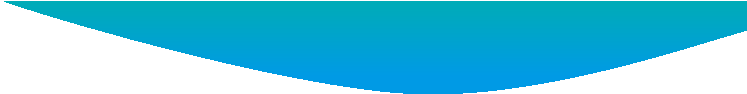 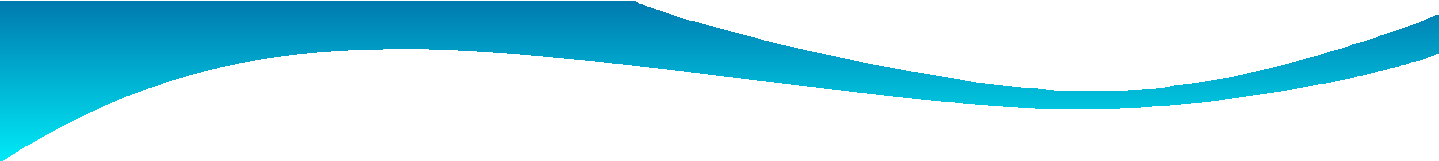 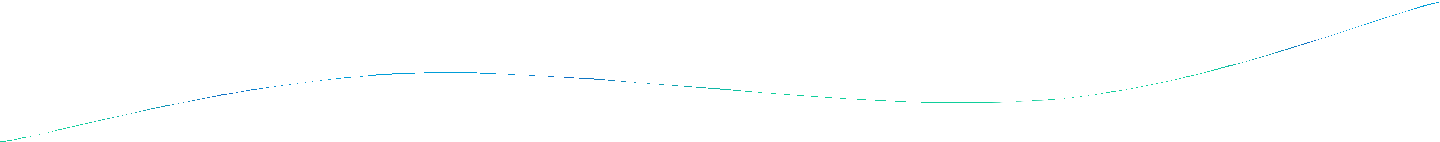 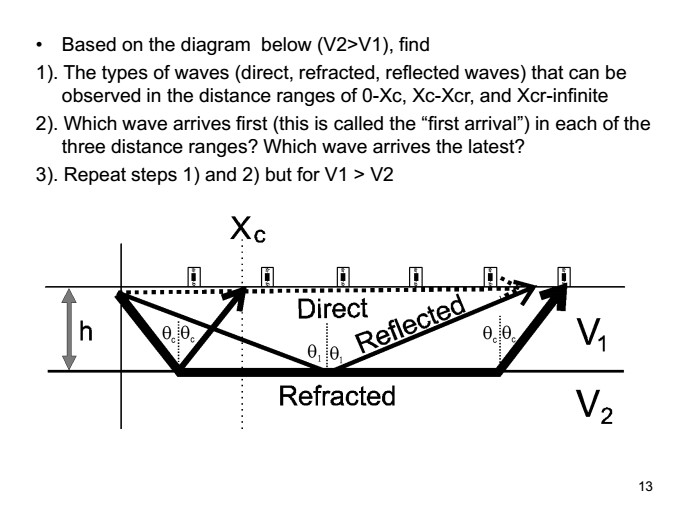 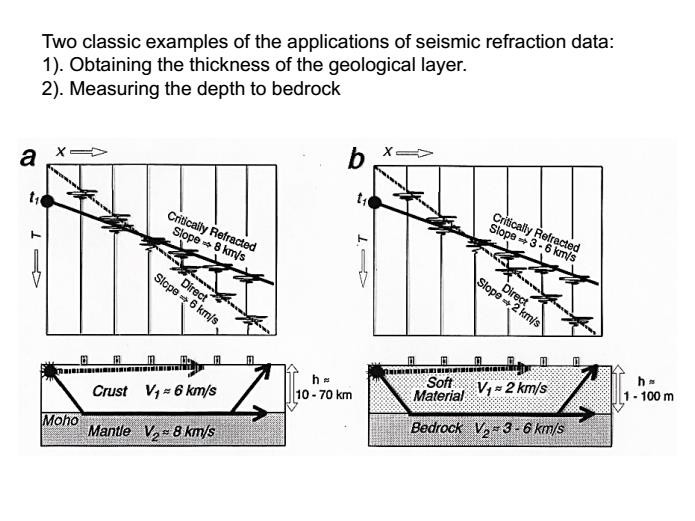 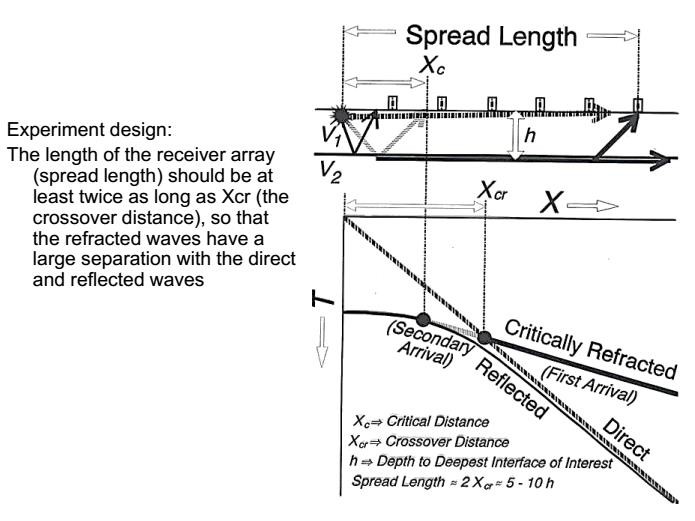 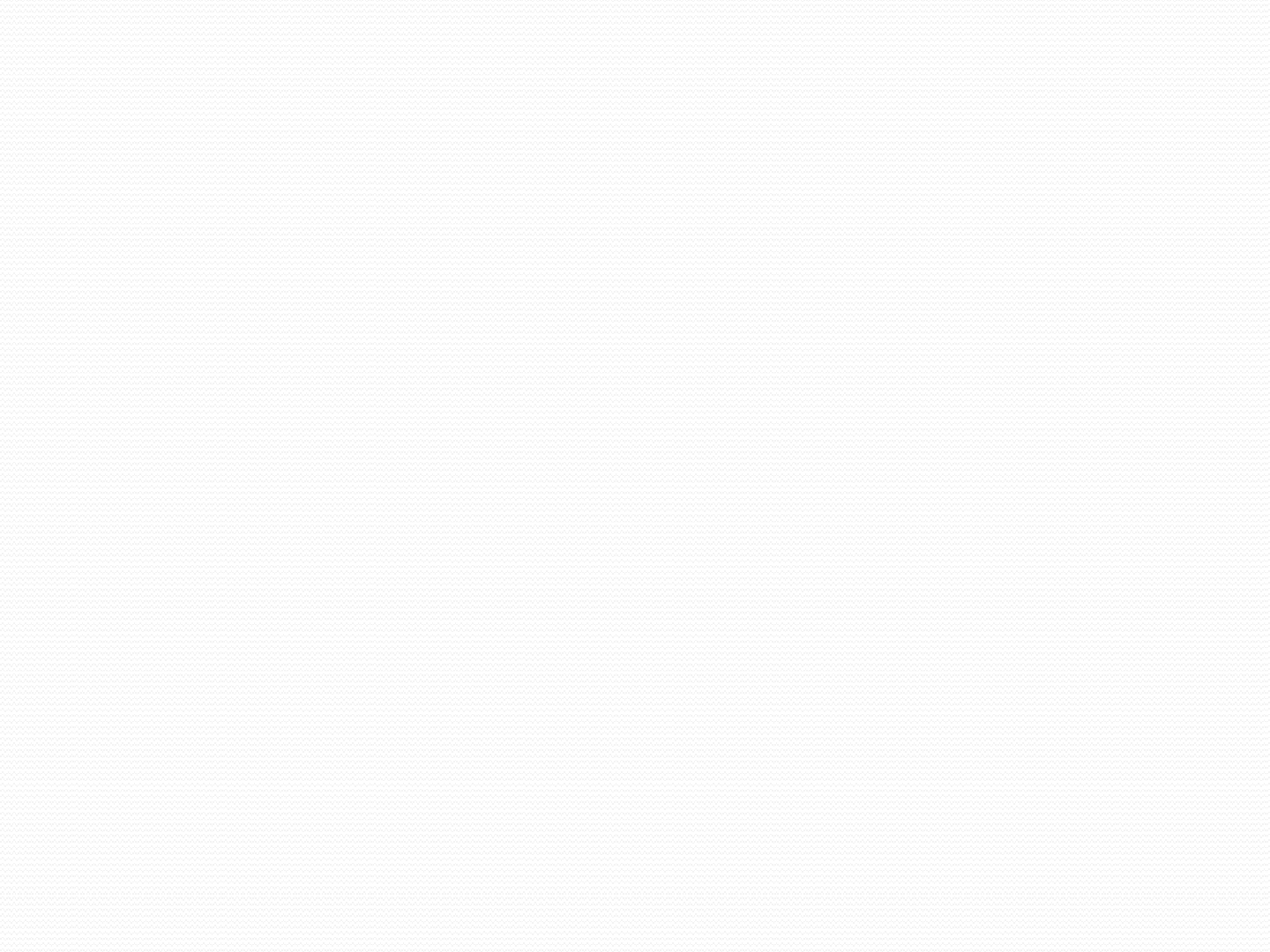 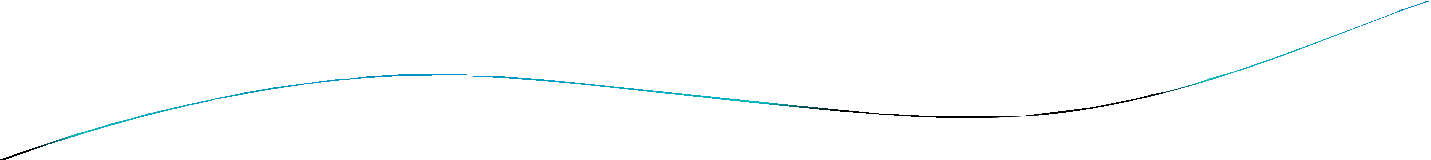 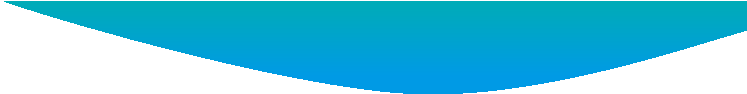 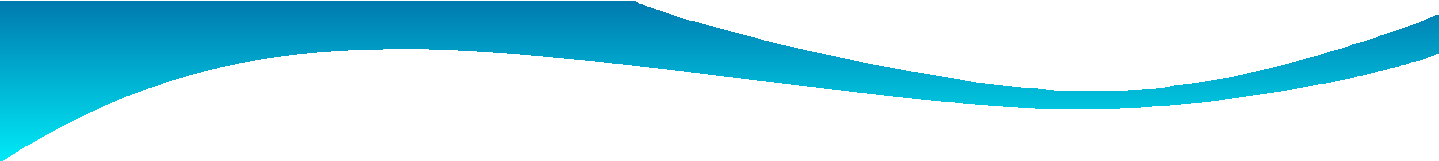 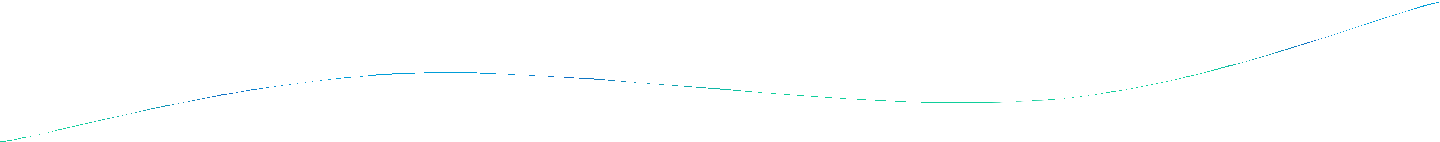 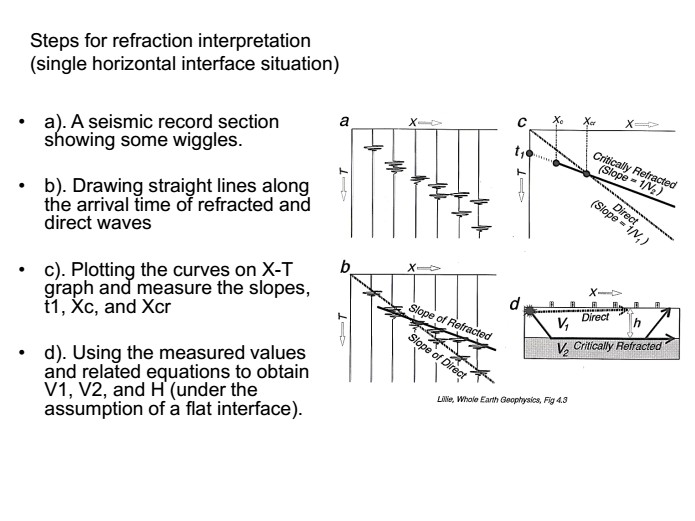 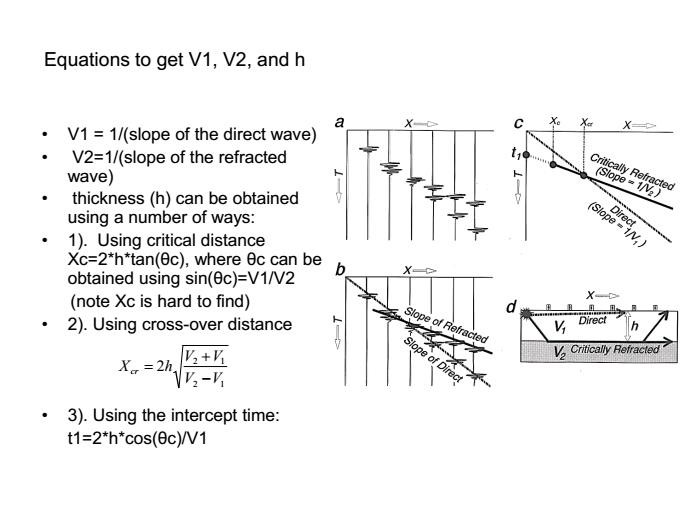 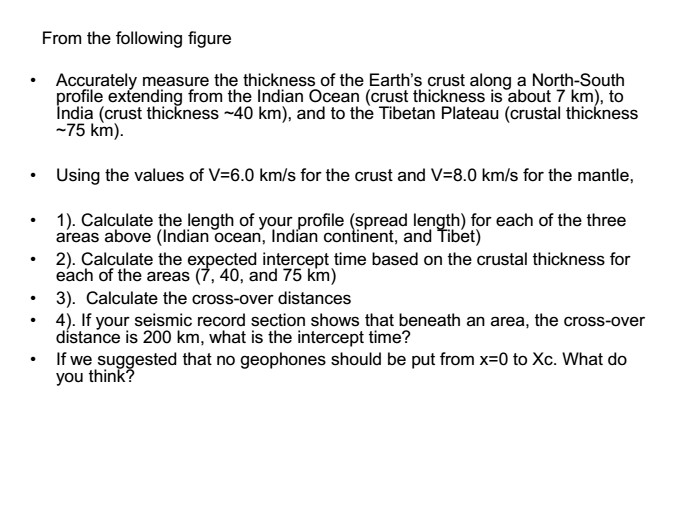 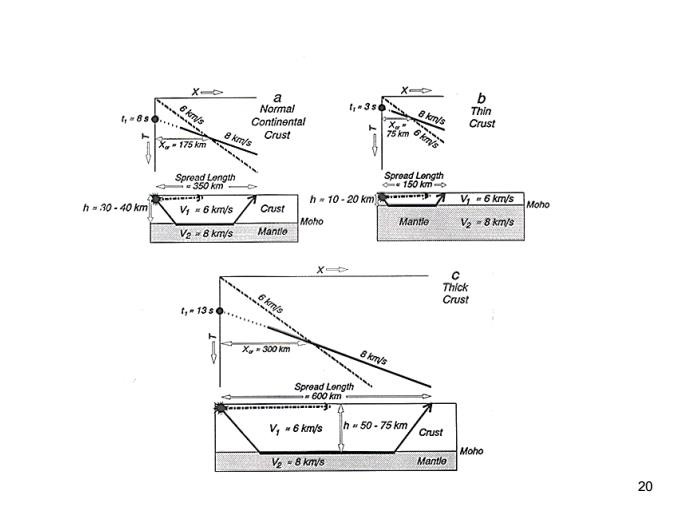 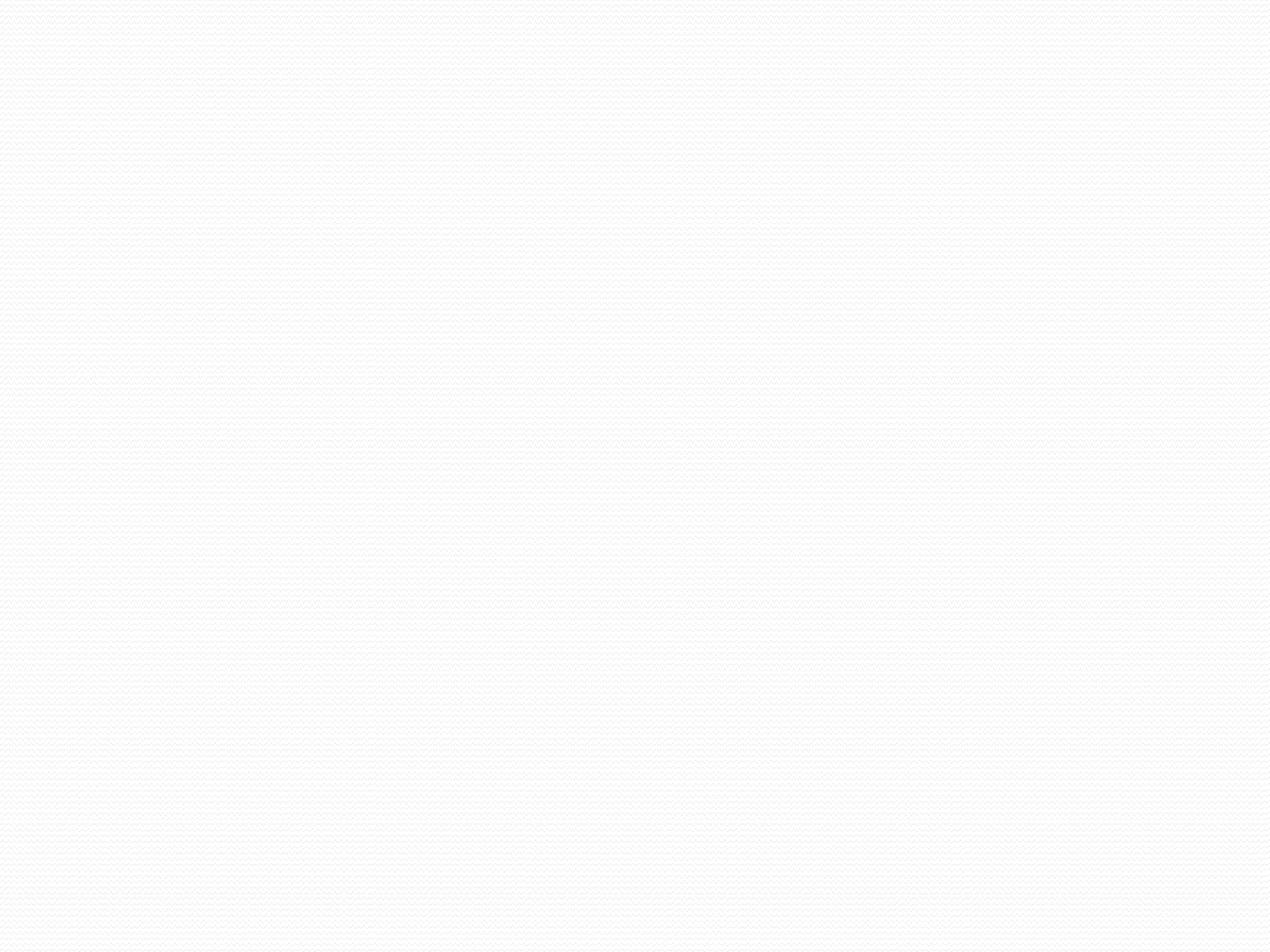 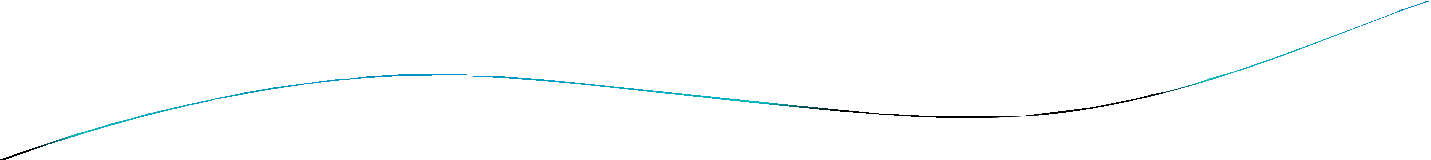 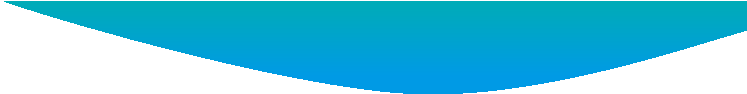 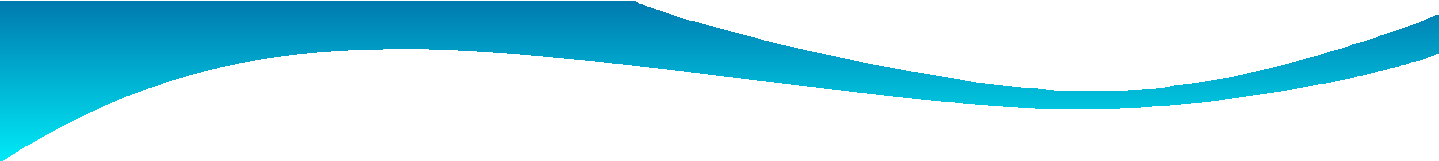 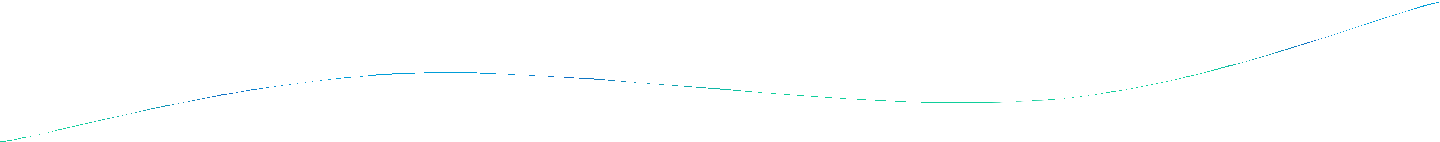 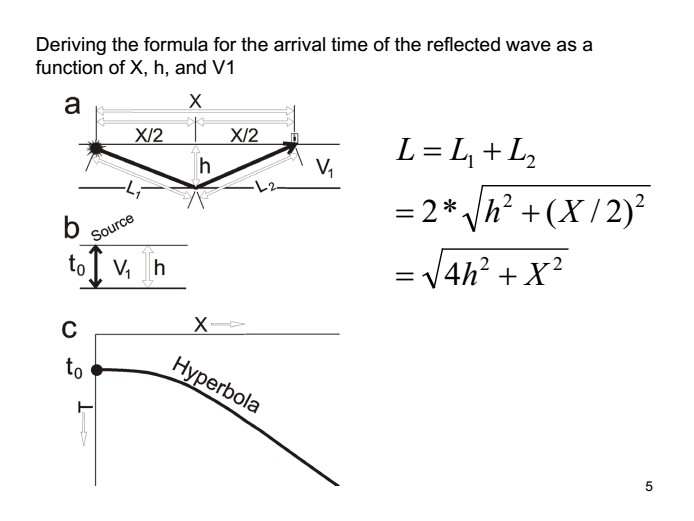 Deriving the formula for the arrival time of the reflected wave as a
function of x, h, and V1
SM = MG	Where 𝑖2 = 𝑖1  After taking the imaginary point for S  The path SMG = 𝑆−𝑀𝐺
Can be expressed 𝑆−𝑀𝐺 = 𝑡 ∗ 𝑉  The depth Z = SP = 𝑆−𝑃  (𝐺𝑆−)2 = (SG)2  + (𝑆𝑆−)2  (𝑡 ∗ 𝑉1)2 = (𝑋)2 + (2𝑍)2
𝑡2 ∗ V12	= 𝑋2 + 4𝑍2
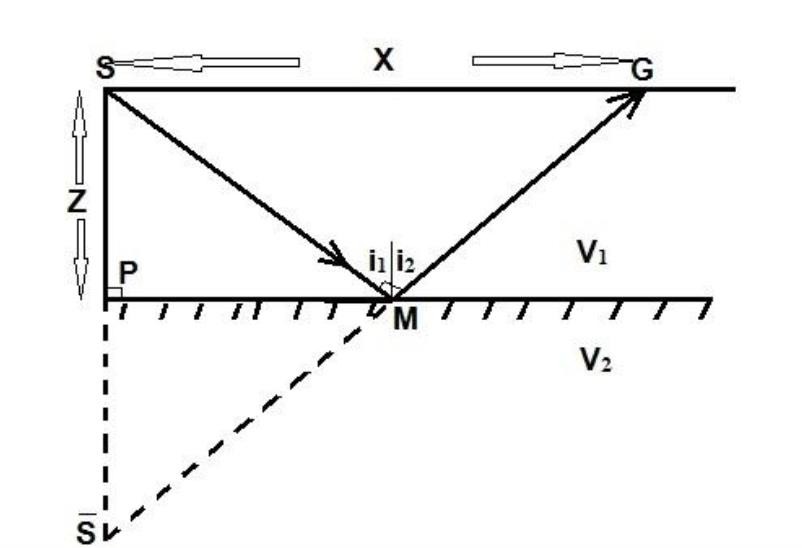 𝑋2 + 4𝑍2
𝑋2 + 4𝑍2
𝑡2 =
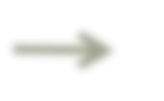 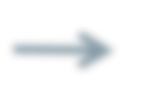 (𝑉	)2 𝑡2 + 𝑋2
𝑡 =
1
V12
𝑉1
𝑍 =
2